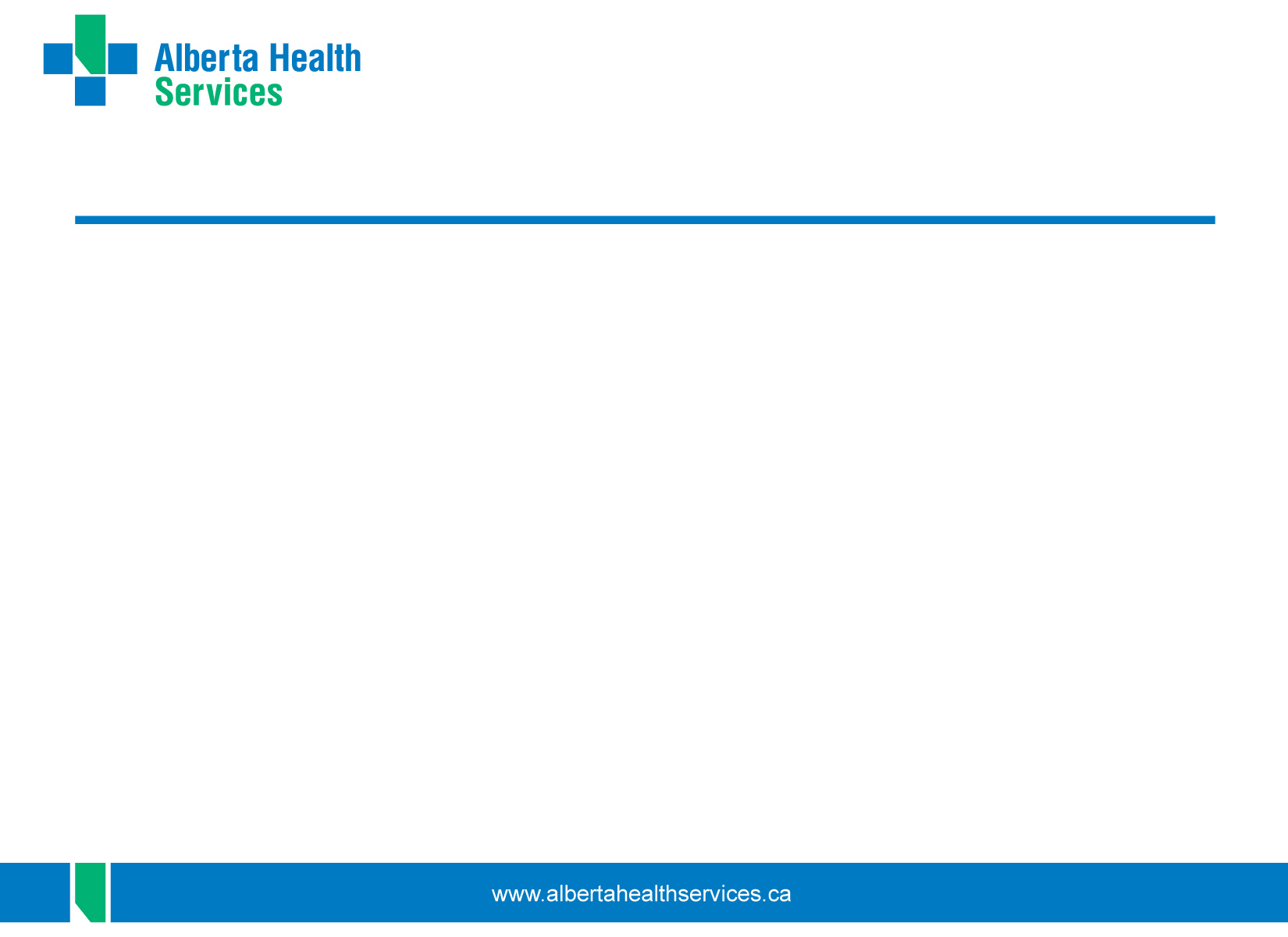 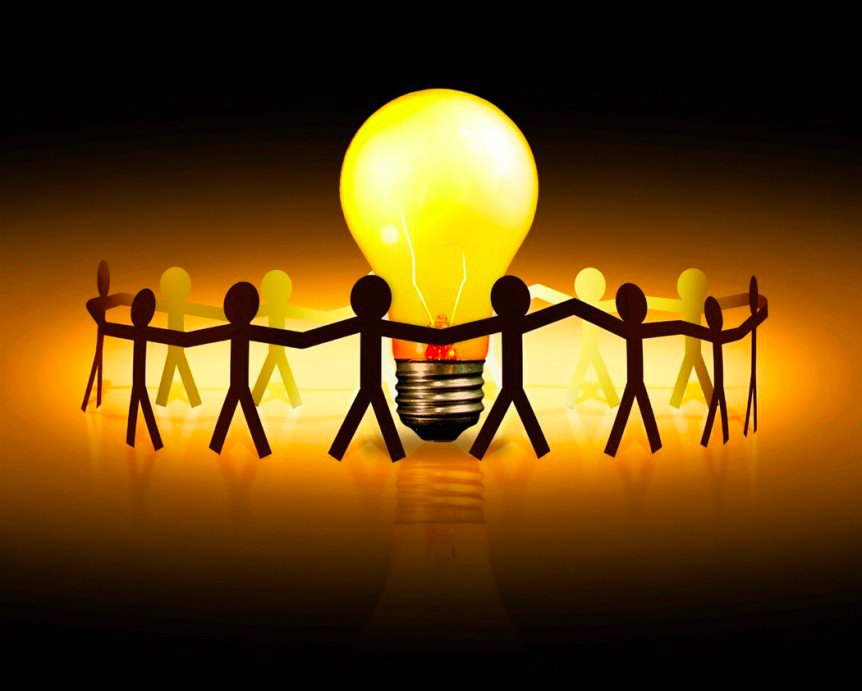 Innovating Across an entire health care system:

Strategic Clinical Networks in Alberta, Canada
Blair J. O’Neill MD FRCPC
Senior Medical Director, CVH + Stroke SCN, Alberta Health Services
Immediate Past President, Canadian Cardiovascular Society
1
1
Learning and improving
Quality
Access
Enhancing quality and safety of care
Responsive to consumers and communities
Decreasing wait times
Rebalancing demand / facilitating access to outpatient care
Improving the overall patient experience
Client
Patient
Values:
Creativity
Risk Taking
Collaboration
Integrity
Respect
Resident
Building flexibility & adaptability
Family
Optimizing health and wellness
Integrating knowledge & patient care
Community
Fit for the future
Improving population 
health
Increasing standardization and automation
Attracting, retaining and supporting staff
Living within our means
Workplace of choice
Sustainability
Alberta Health Services: Strategic Plan focused on Access, Quality and Sustainability
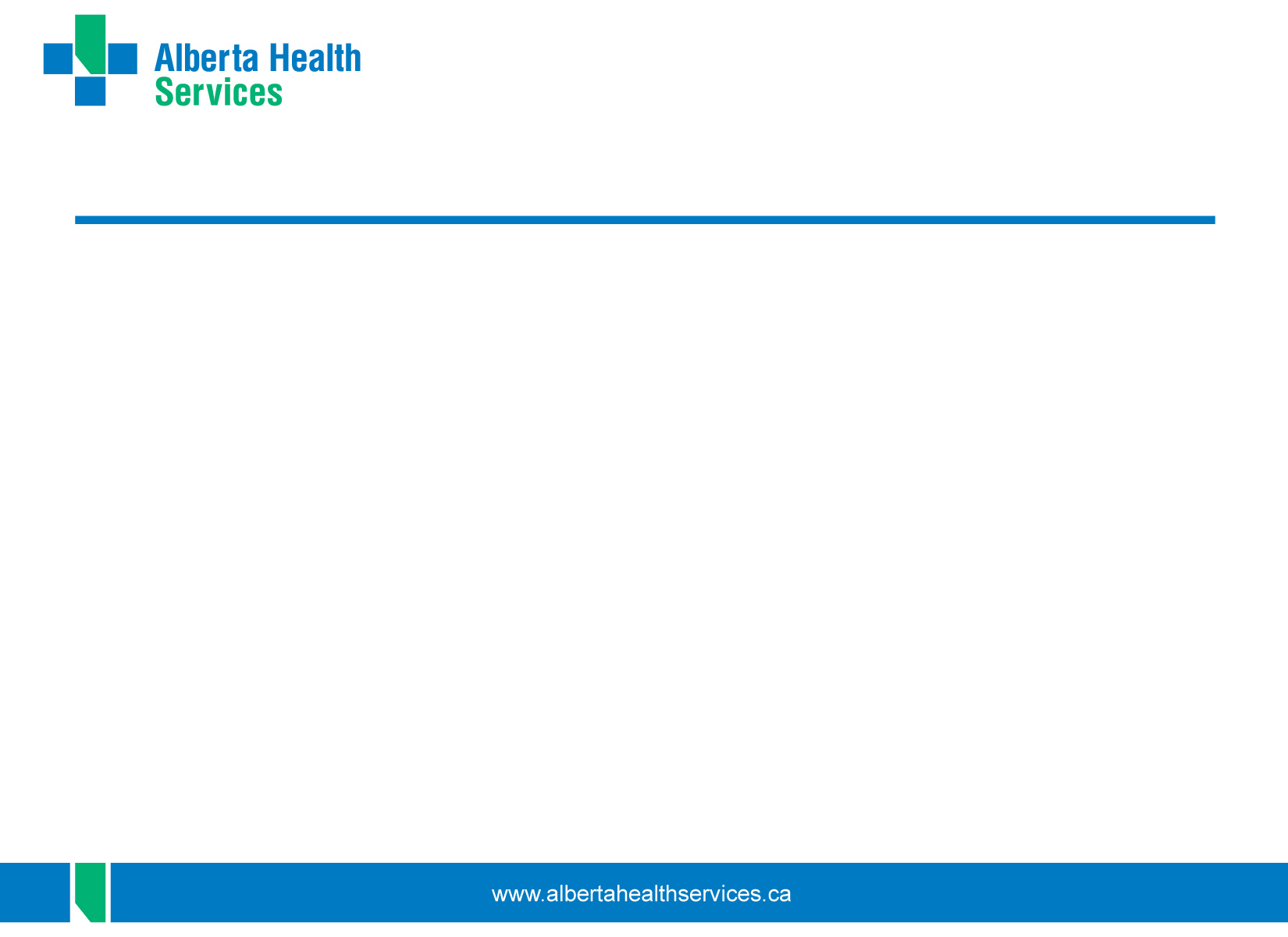 How will we do this??
INNOVATE, INNOVATE, INNOVATE
INNOVATE Structures
Collaborate Top to Bottom
The Landscape in 2013
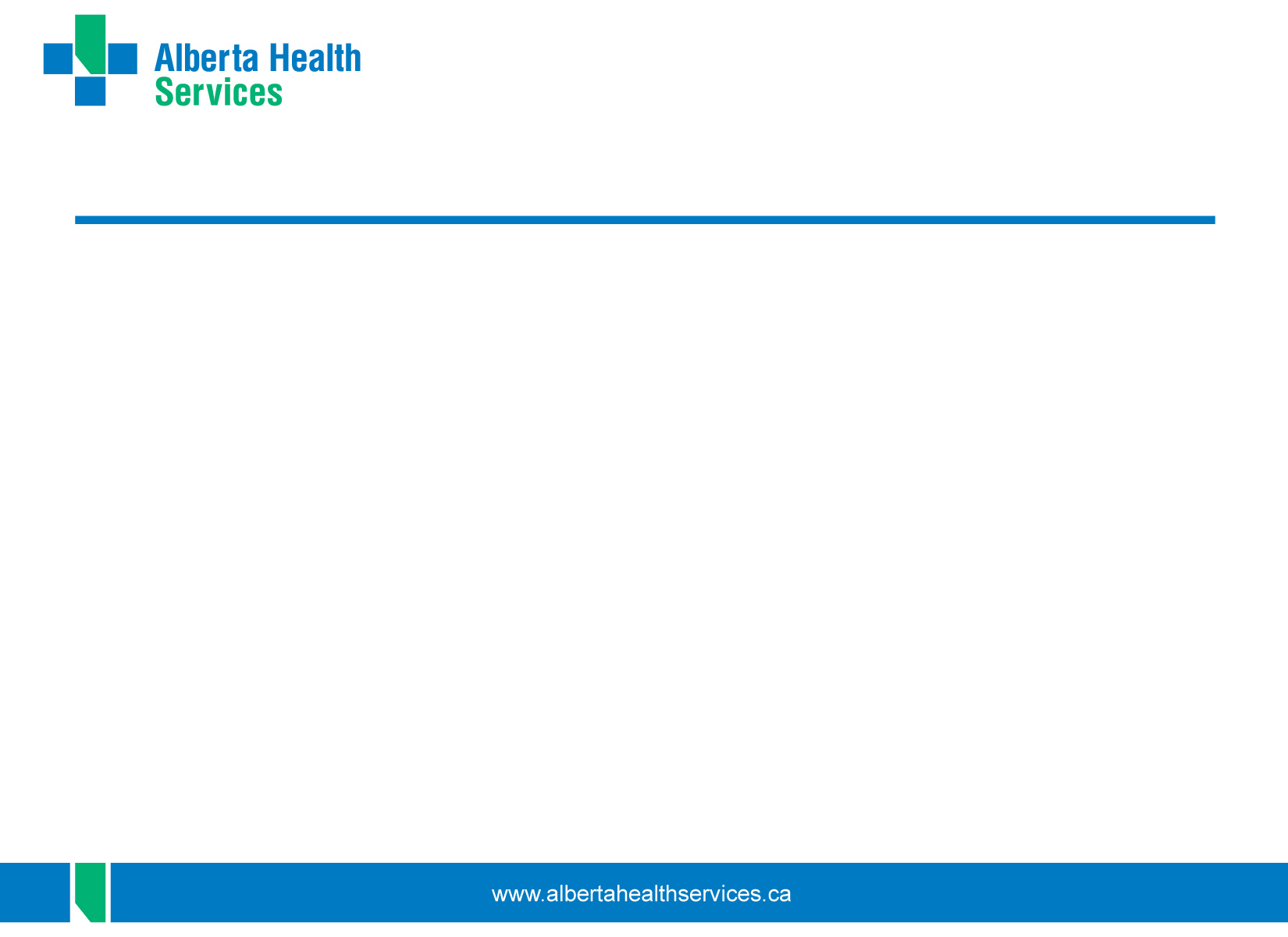 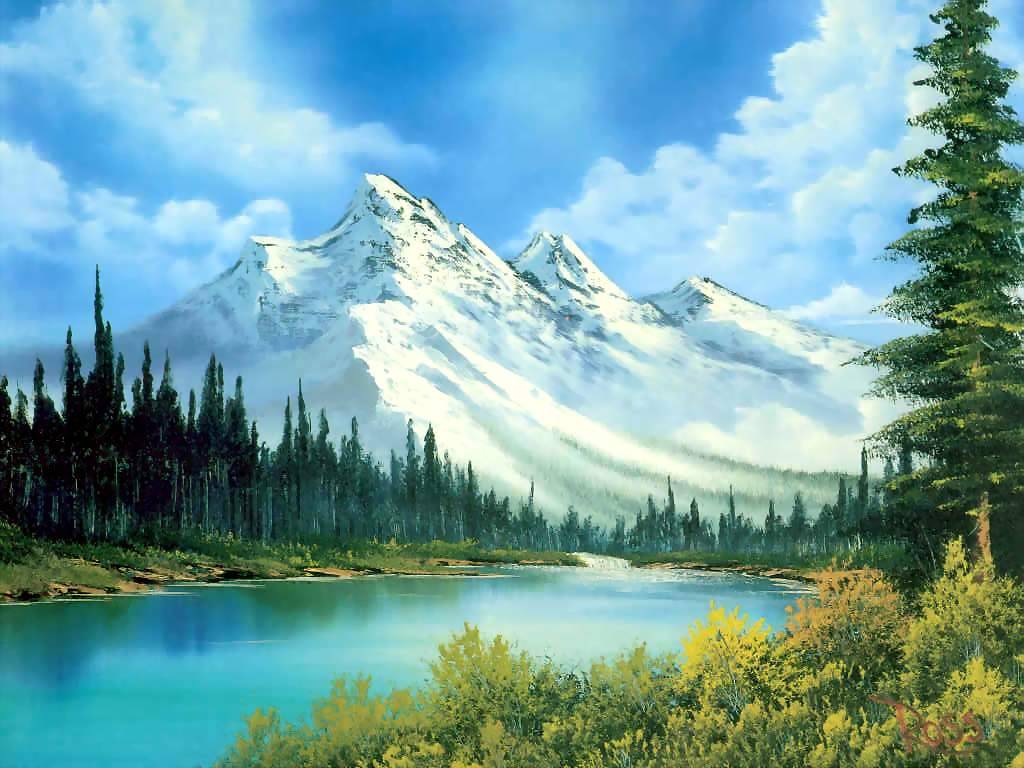 3
3
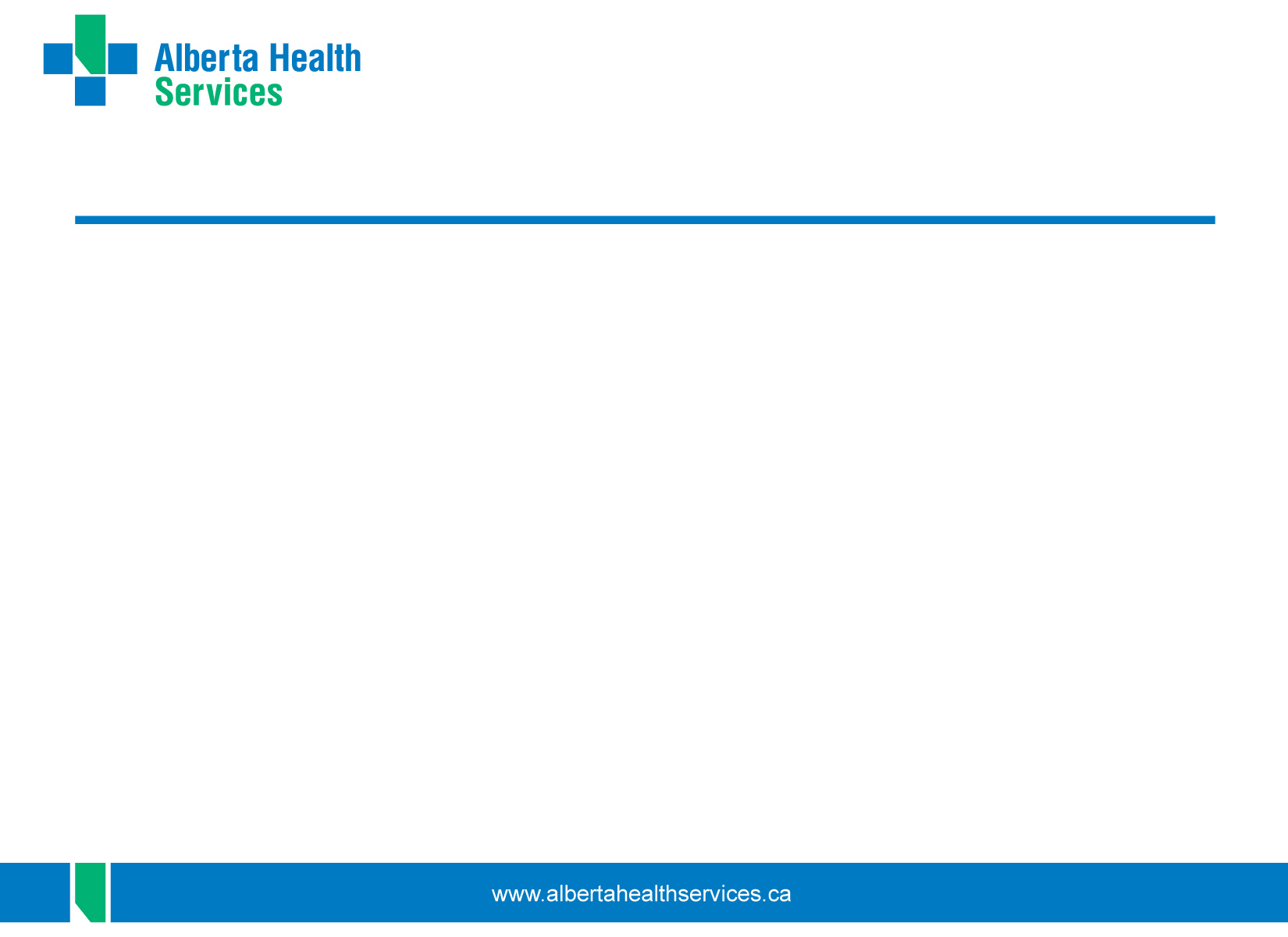 Non-sustainable cost increases in Canada
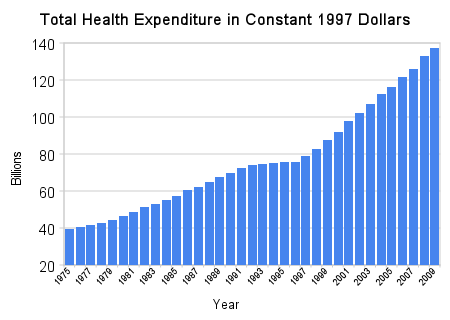 34.2 M people
23.4M people
1975 to 2010
 Expenditure increases = 3.5 fold
 Population increases   = 1.5 fold
4
4
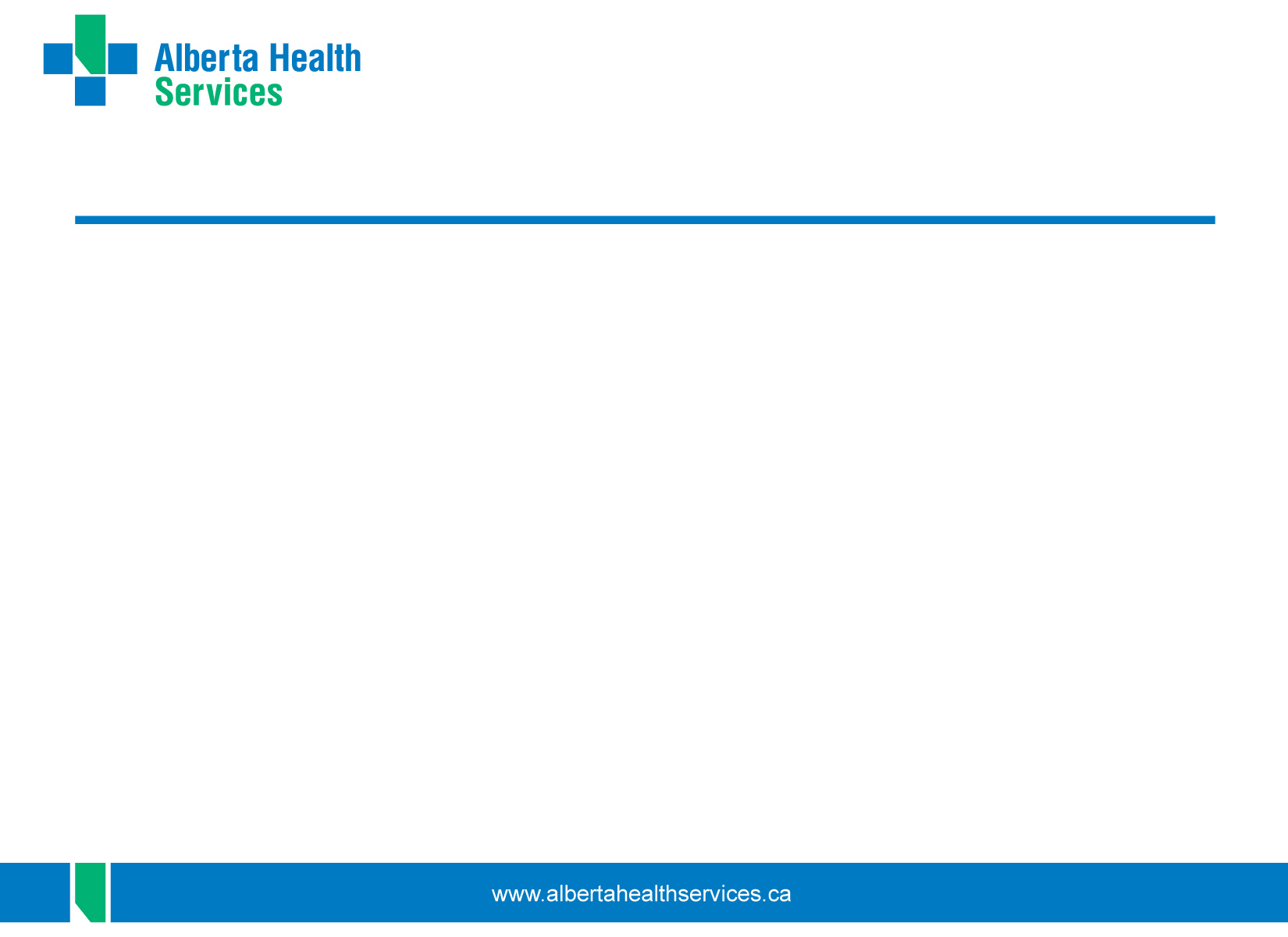 Expenditures per Province in Canada
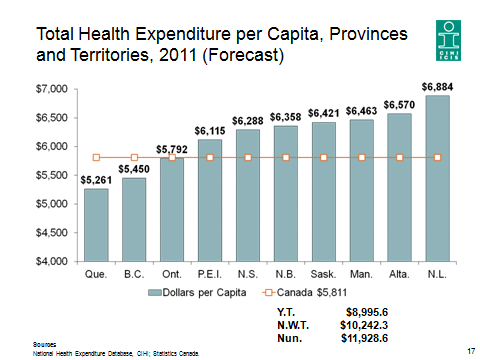 5
5
Are we getting the results? Does Size of Expenditures Matter?
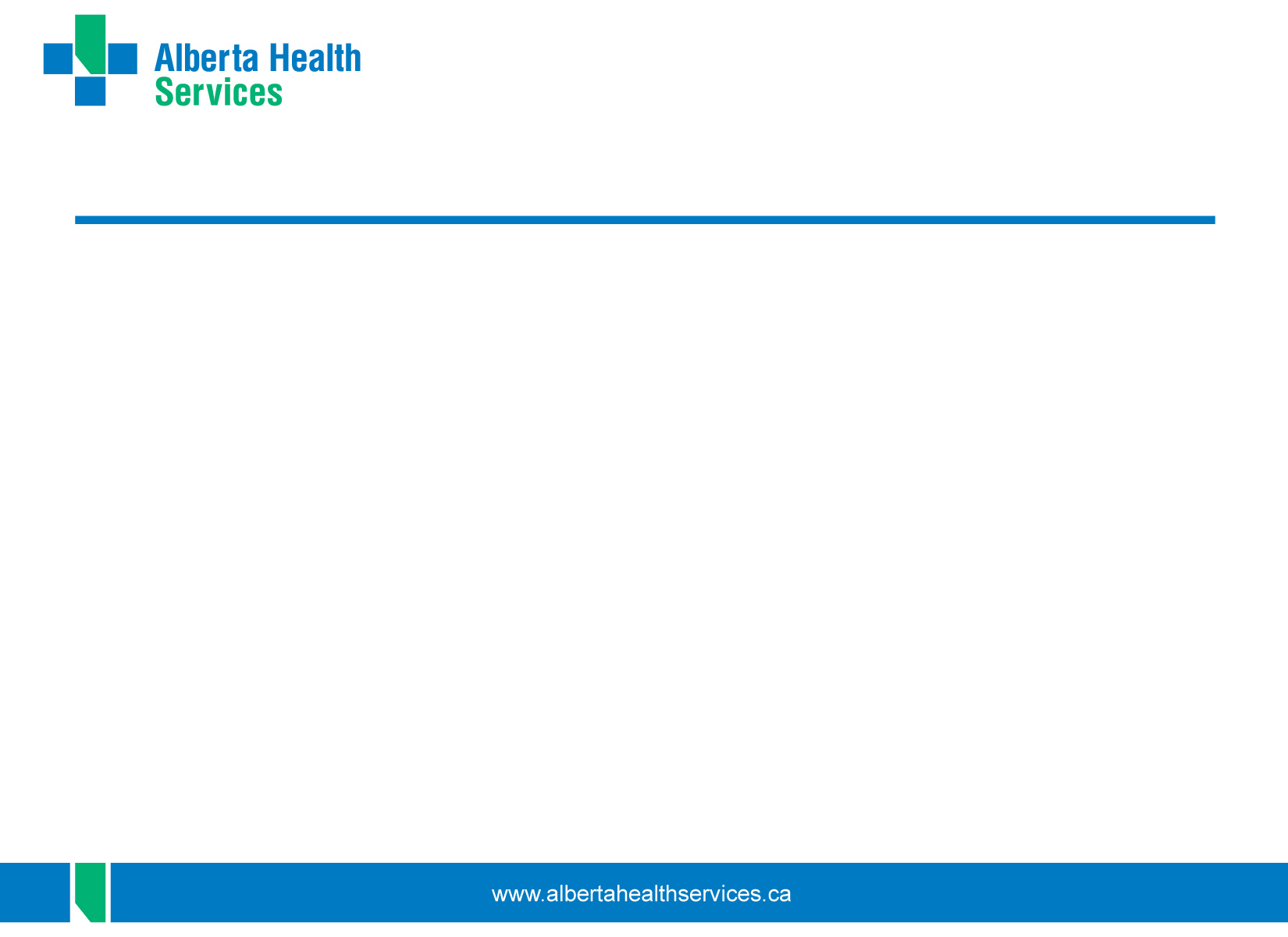 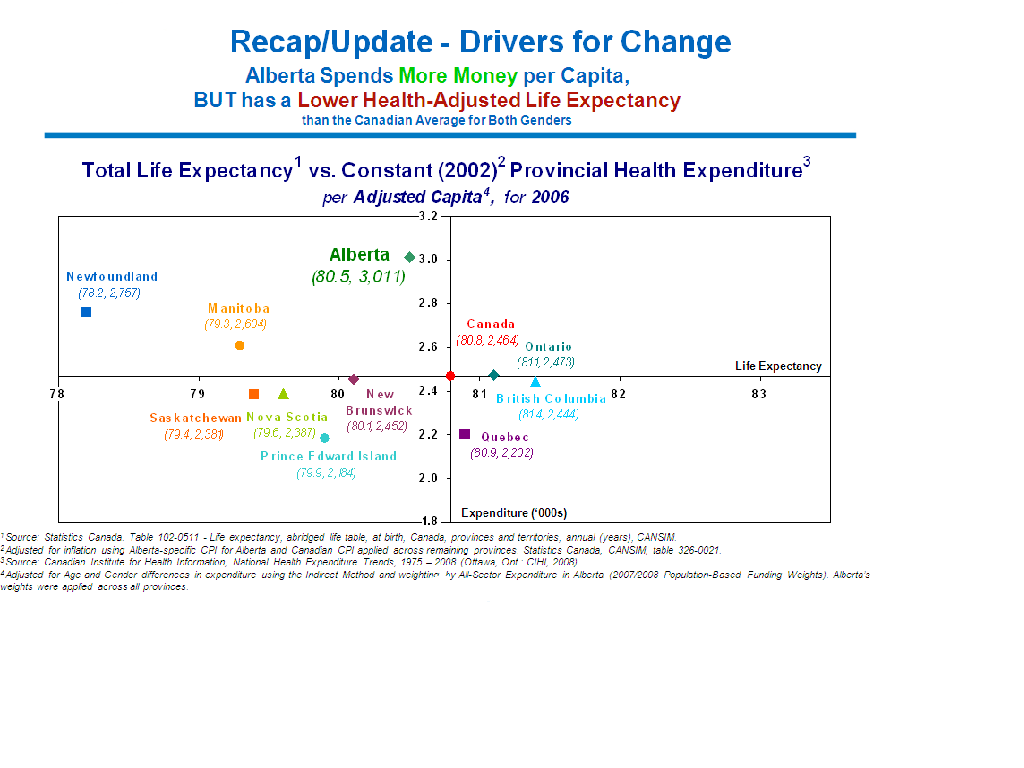 6
6
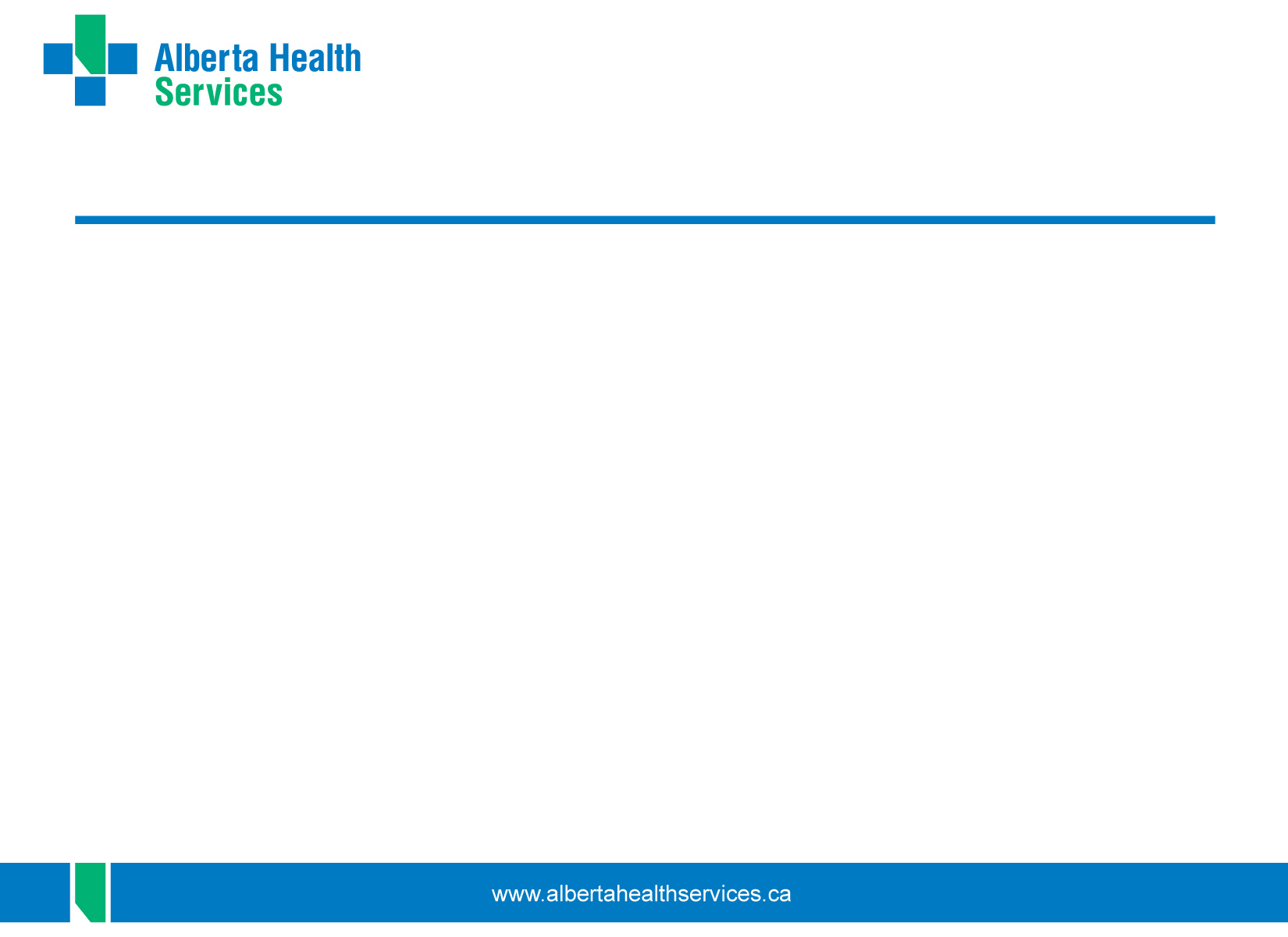 Changes are needed: 
Alberta as an example
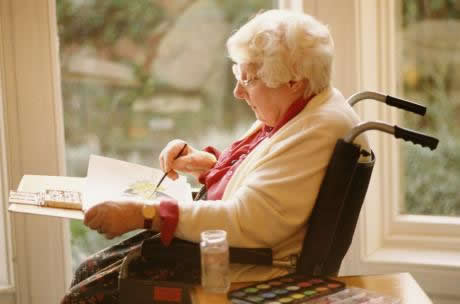 7
7
Innovation
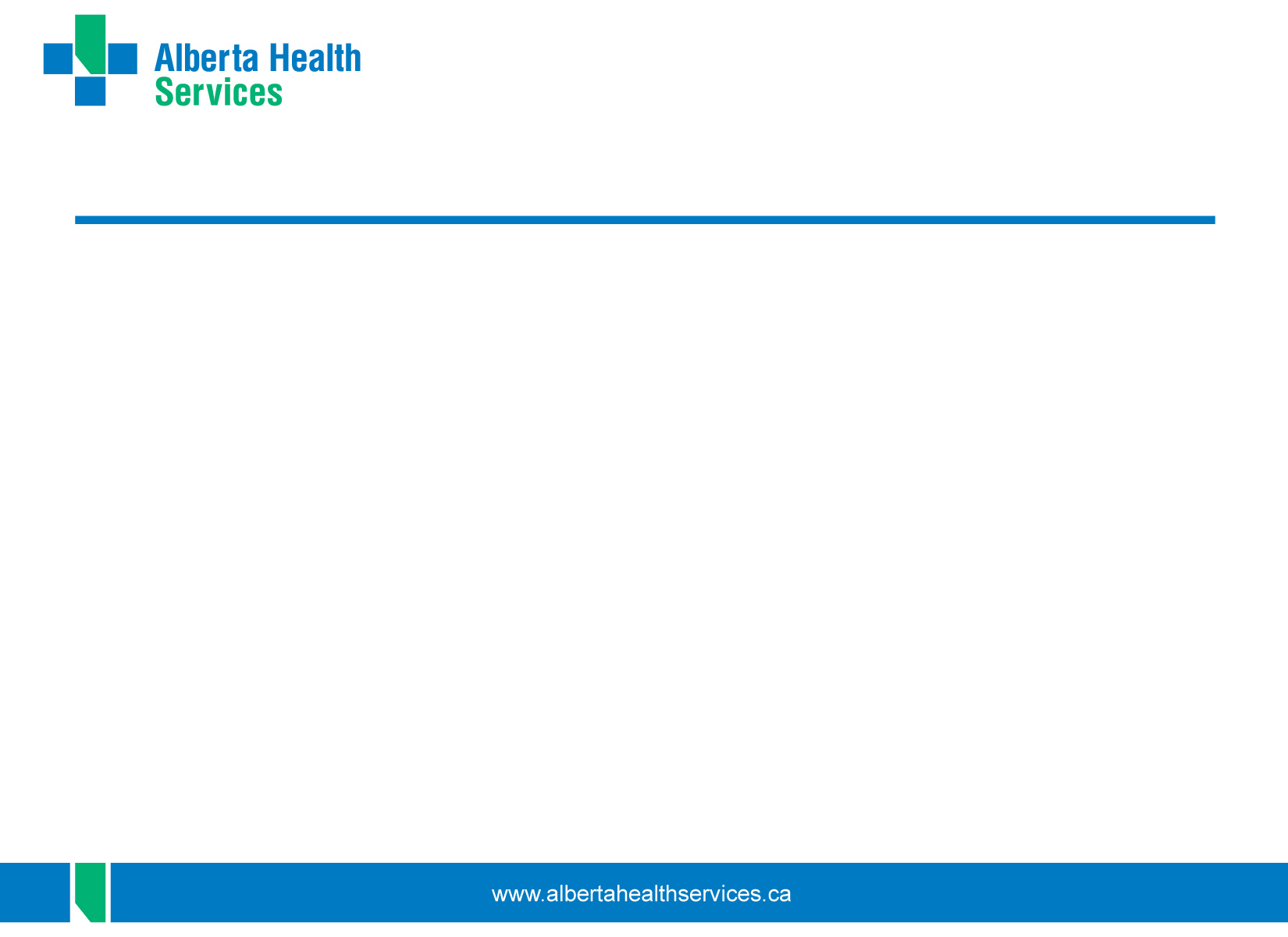 Translating ideas or inventions into a goods or services that creates value for clients or customers
In the health care context, an innovation can be a device, a drug, a technique, a method, a system or a service. 
Innovations can be 'procured' from outside or they can be developed 'within’.
8
8
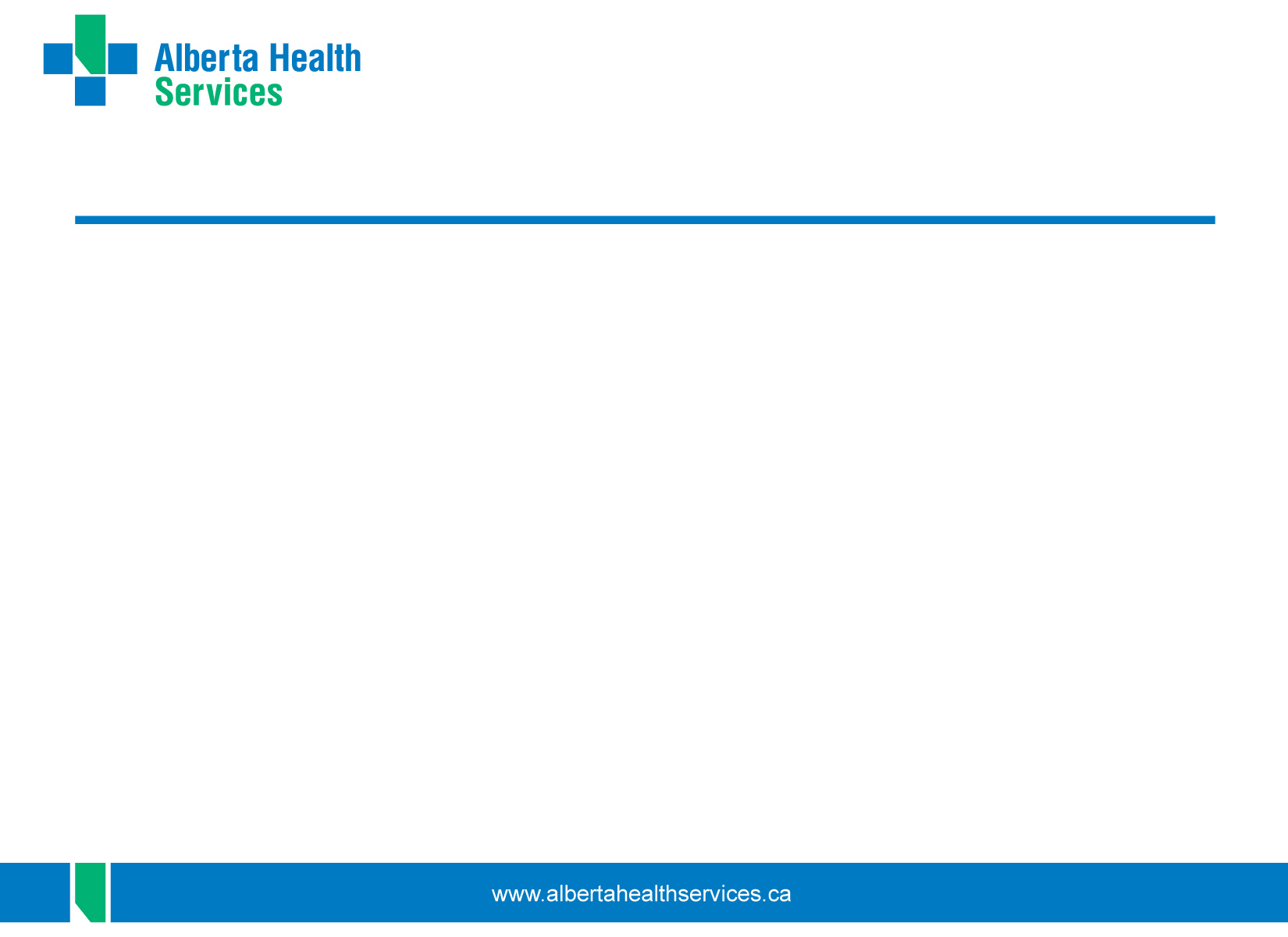 Provincial Mandate of AHS/SCN’s
Improve population health
Eliminate health disparities
Ensure continuous quality improvement
Innovate health services
Discover and translate new knowledge 
Focus on patient outcomes
Develop appropriate clinical practices
Make patient safety a priority
Ensure value for money + sustainability through evidence
9
9
A Successful and Sustainable Formula for Quality Health Care
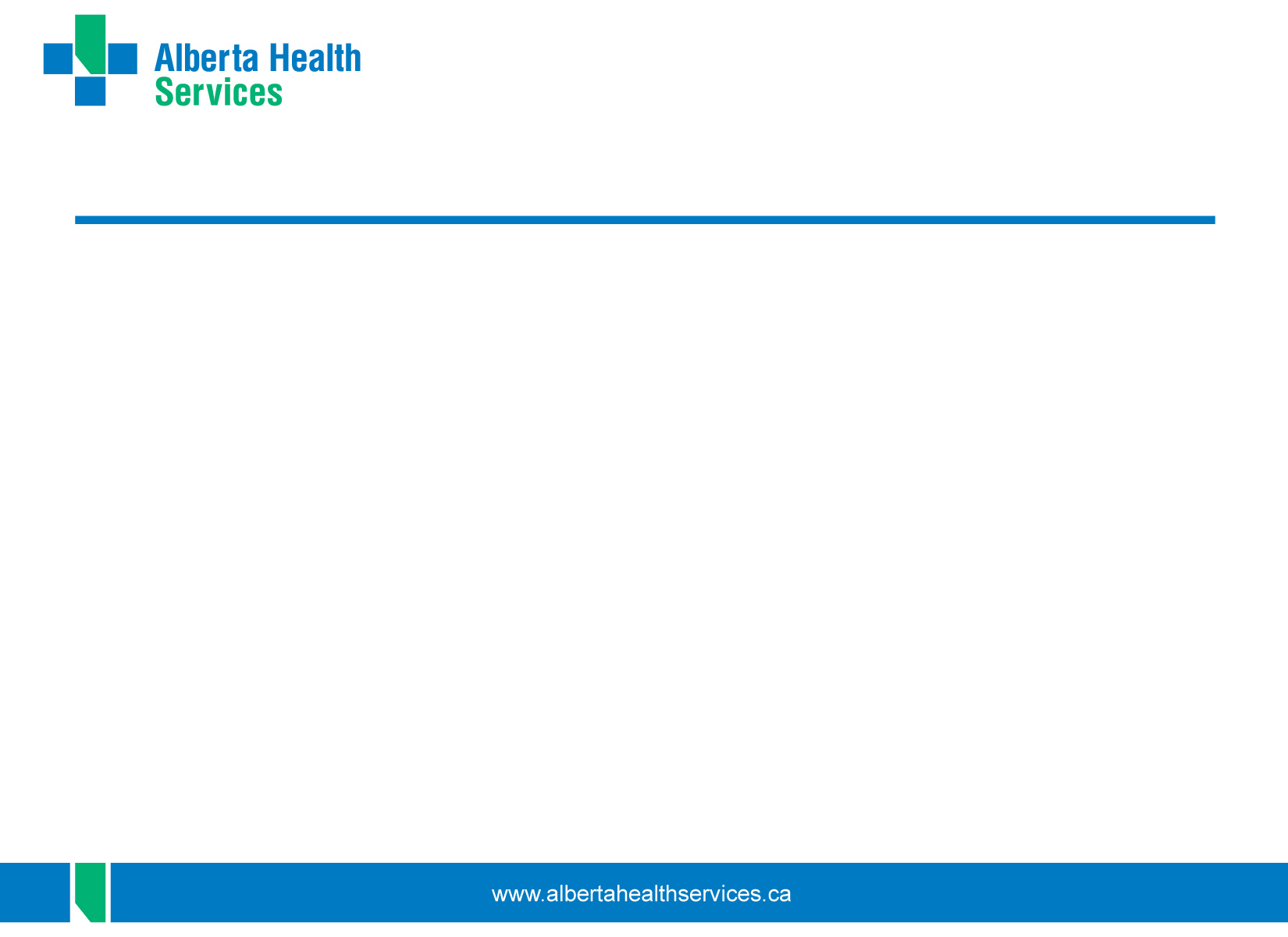 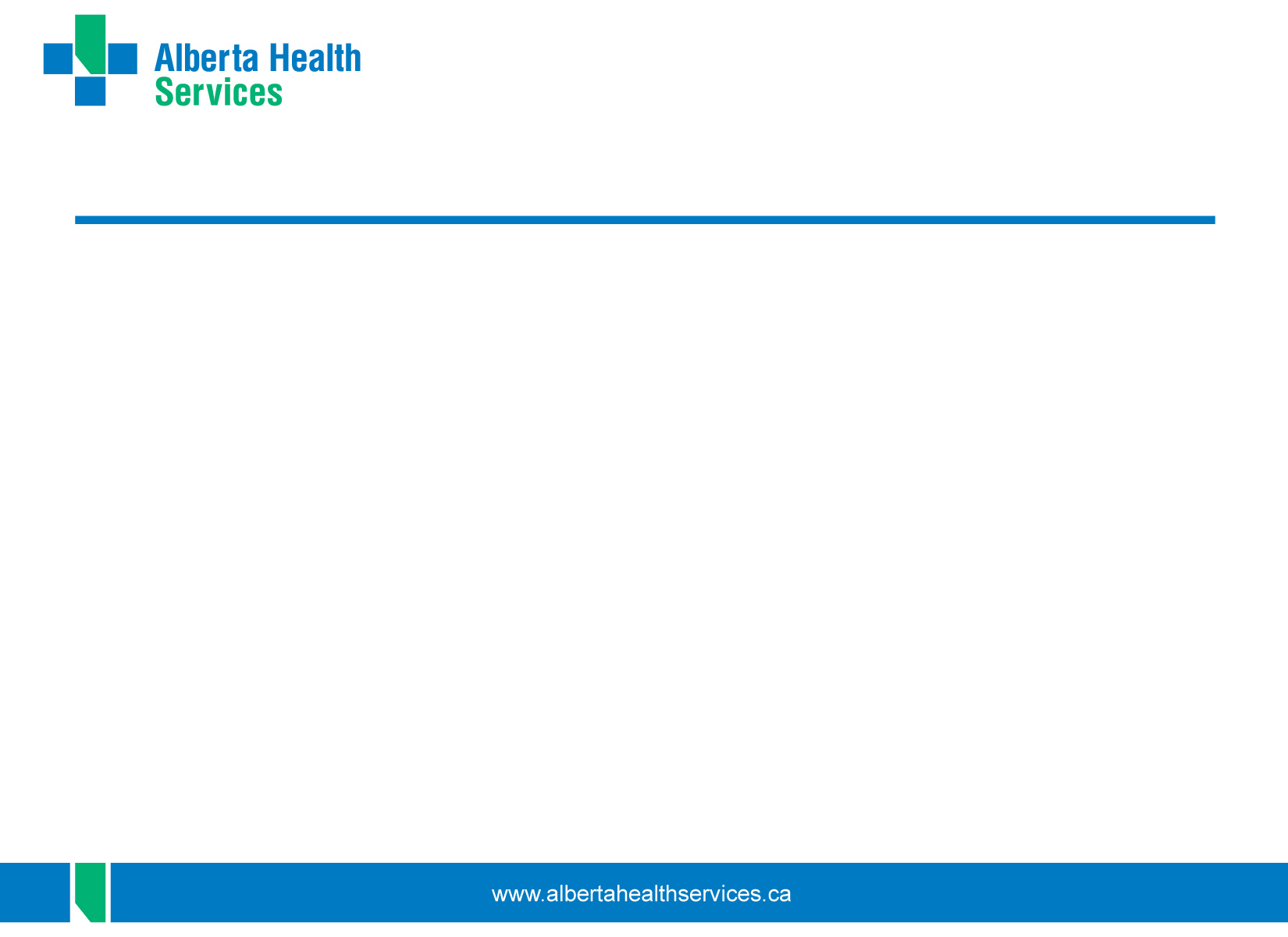 $$$$
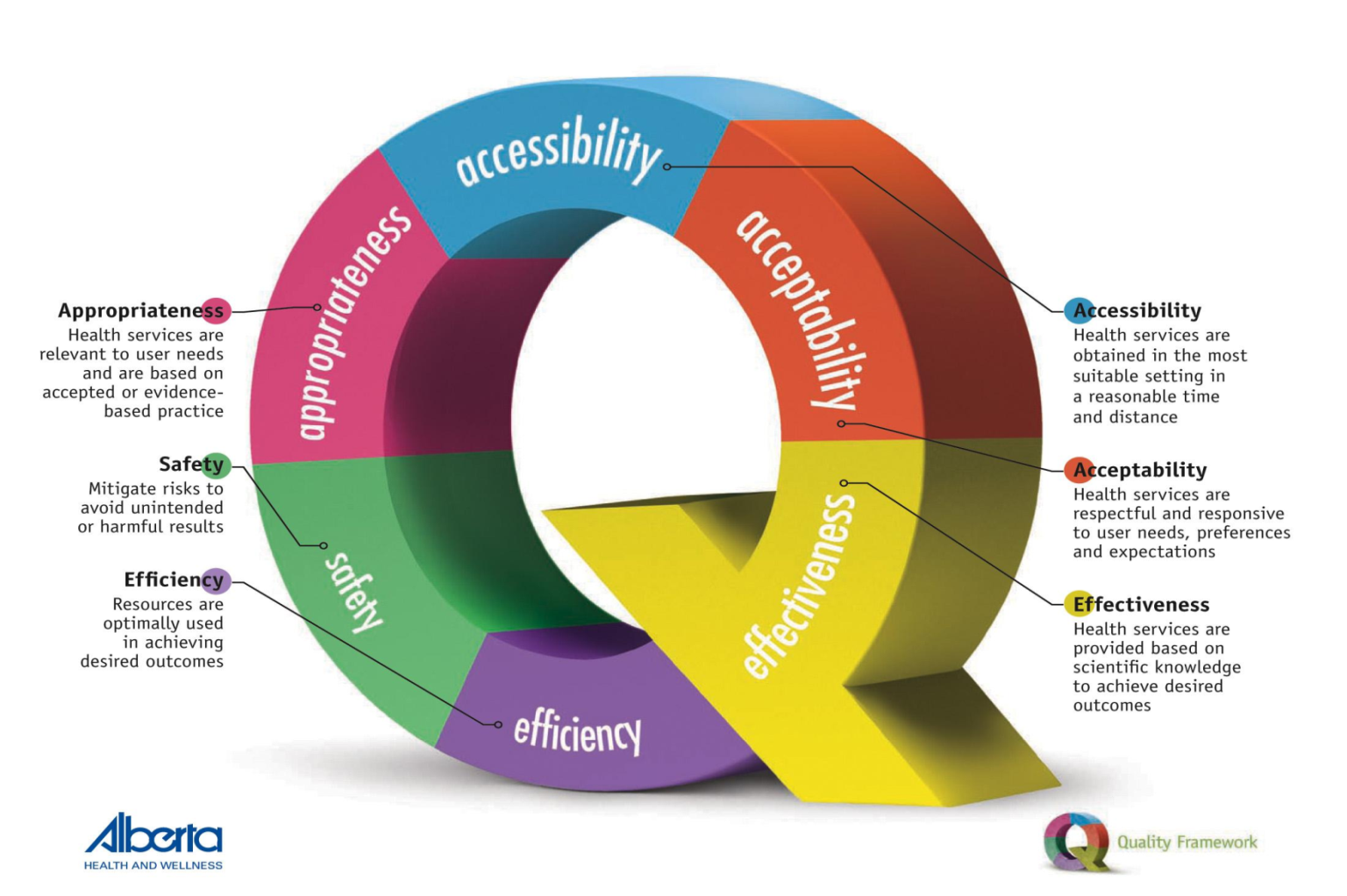 Initial SCN Goal: Innovate, Eliminate ‘Waste’ and Reinvest Resources 
To improve Quality and Create a Sustainable System
10
[Speaker Notes: Don and Tracy]
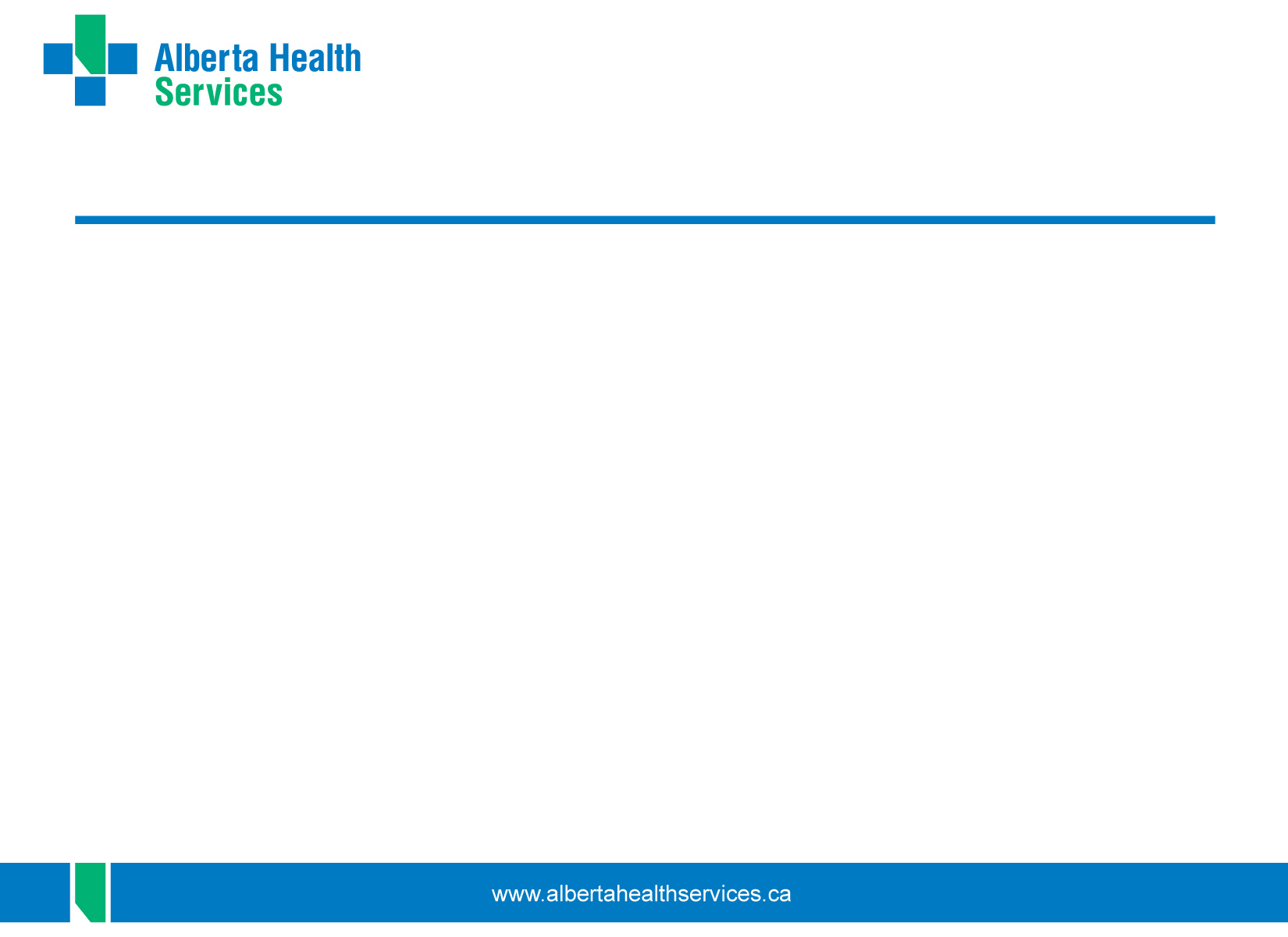 Why Networks?
Facilitate collaboration, joint decision-making and shared learning
Promote the use/uptake of clinical experience, knowledge and research to reduce variation and improve care
Involve partners along a broad continuum in planning, improving and innovating healthcare services 
"a crucial propellant for innovation is collaboration”
Fast Company.com
11
11
Strategic Clinical Networks Support Provincial Innovation, Improvement and Sustainability
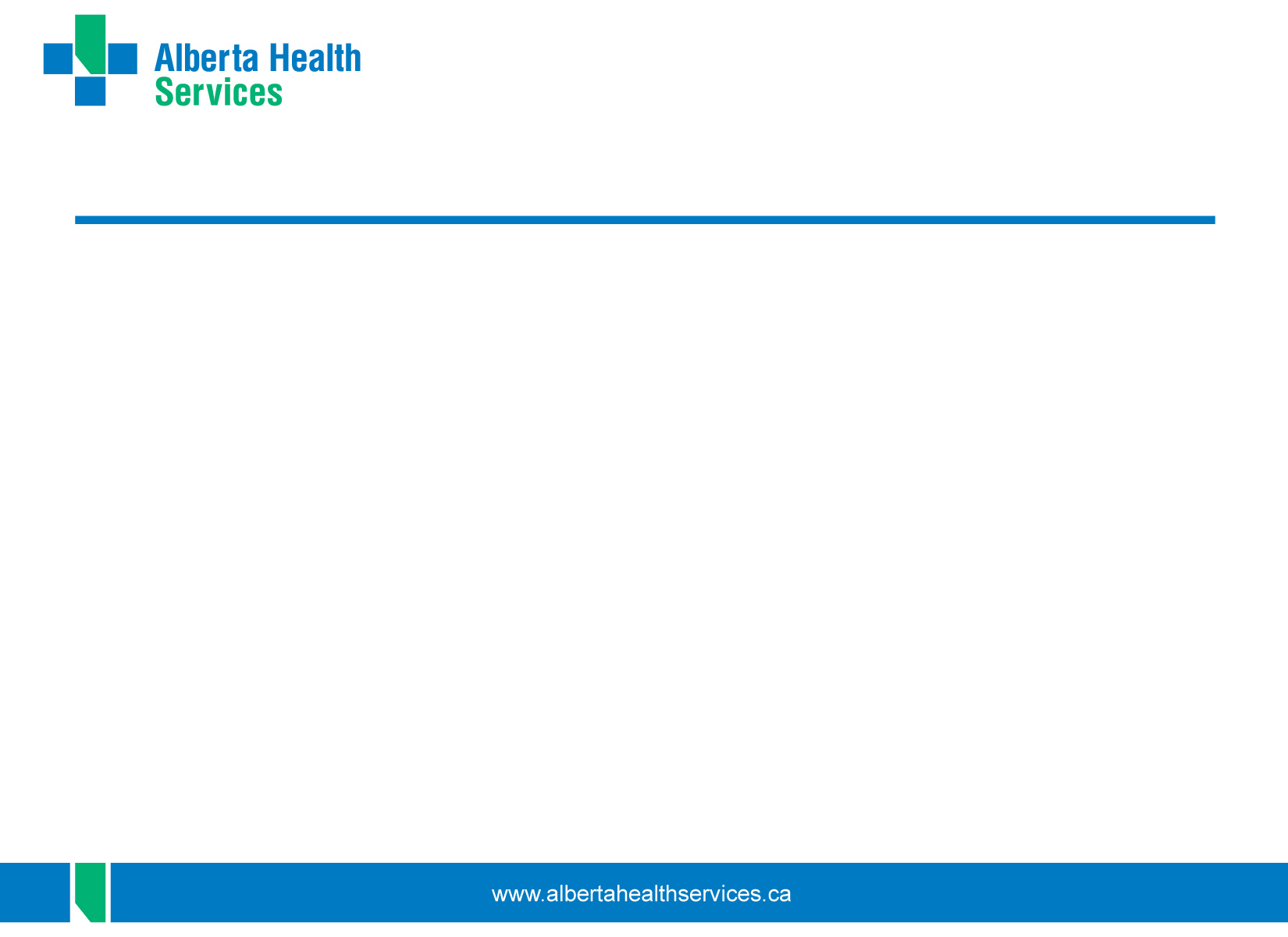 Phase One (established June, 2012)  
Obesity, Diabetes and Nutrition
Seniors’ Health
Bone & Joint
Cardiovascular Health and Stroke
Cancer
Addiction & Mental Health
Phase Two (TBA, 2013)
Population Health and Health Promotion*
Primary Care and Chronic Disease Management*
Maternal Health
Newborn, Child and Youth Health
Neurological Disease, ENT and Vision
Complex Medicine (current Respiratory Clinical Network + others TBD)
12
12
Composition of an SCNSMD-VP Dyad Co-leadsScientific Director/Associate SDExecutive Director/Network Manager
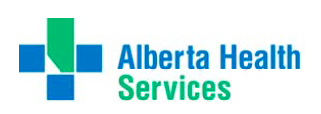 Role of Core Committee
Engagement Bottom to Top
Determine priorities and strategic direction
Represent as broad a group as possible but especially their immediate constituency – rural/urban
Evidence Based Best Practices
Think Innovation; “Next” Practices; System redesign 
Suggest things we can stop
Think Geographic Equity
Think Enhanced Quality
Core team 
Clinicians+
Strategy+
Zones
Support teams
AHS + AHN + Zones
IDEAs
Front Line Teams
Wider public + patients, HAC’s,
 community groups and other
external stakeholders
[Speaker Notes: We are not about projects.  Projects are a means to an end.  The end should determine the projects we propose in future and how we craft the current ones we have proposed.]
SCN’s -an integral component of Alberta Innovation and Research & Development
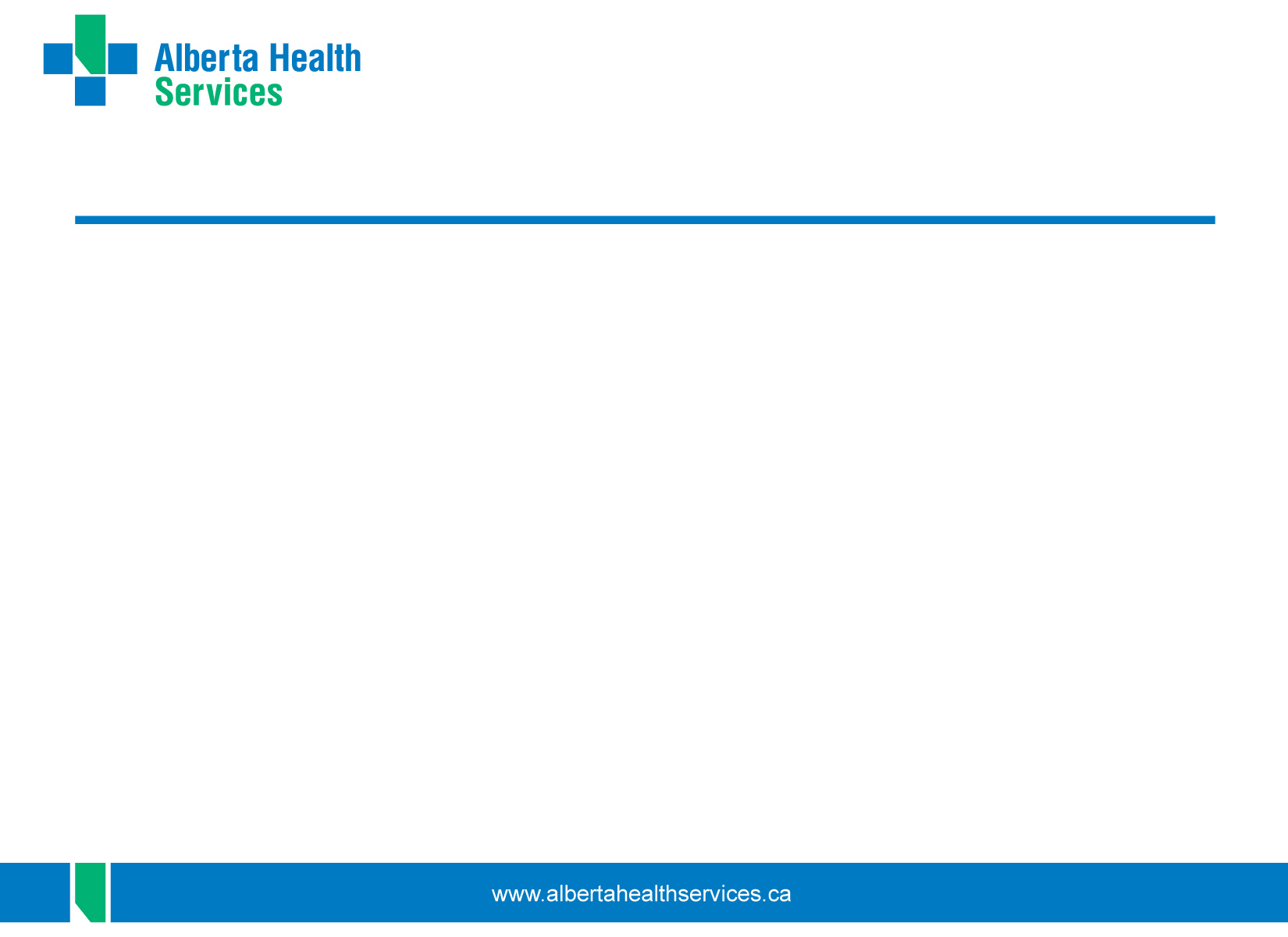 Health is a global business:
Improving Prevention, Health, and 	Health Care Quality and Sustainability

  Alberta has major competitive advantages
 Our Provincial Approach is unique
 Our Health system is unique
 Our Universities are aligned 
 Our R and D structure is unique
Health/Energy/Environment/Food

  Health generates major economic value 
 MANY industries related to health 
 Major Supply chains (drugs/lab /repairs)
 Health Human Resources 
Rapid and low cost access to high 	quality health data  = a key
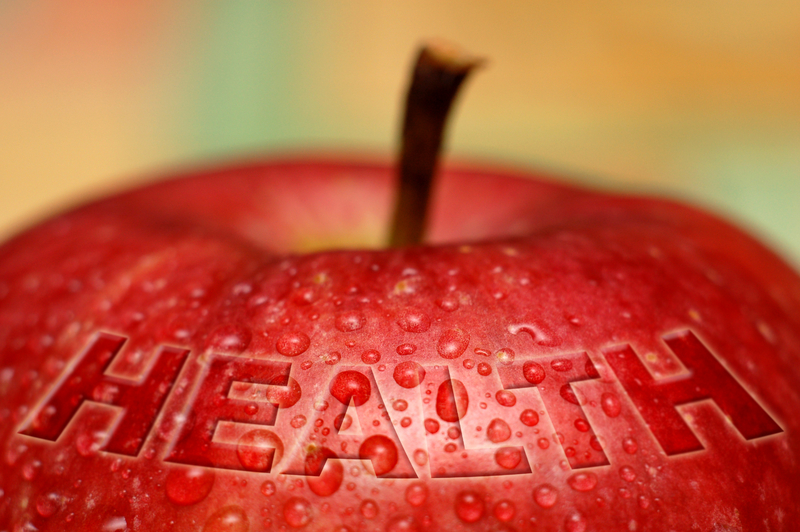 14
14
Health and Health CareHealth is a Big Business: Comparison to the Oil Patch
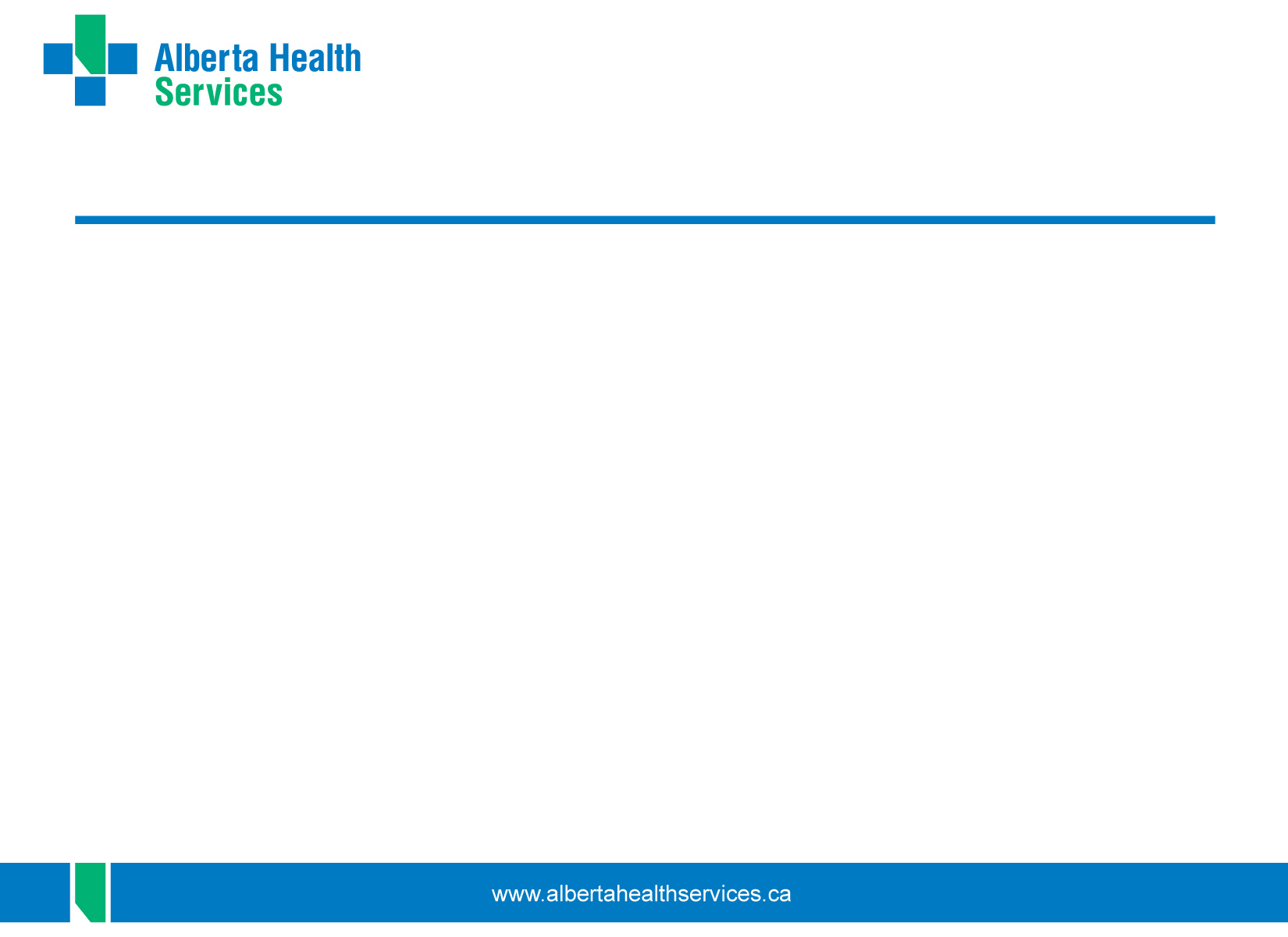 OIL + GAS + MINING 
>150,000 employed 
~ 7% of workforce
$79B/yr to Alberta’s GDP
~ 27.6% of Alberta’s GDP 
Oil sands 
~21,000 jobs 
>$3.7B/yr in royalties
$100B in provincial and municipal taxes over 25 years 
R and D 
~$1B/year on R and D (2010)
HEALTH + HEALTH CARE
>190,000 employed
~ 9% of workforce
$21B/yr to Alberta’s GDP
~ 7.6% of GDP (health care alone)
Health Care
100 hospitals ~100,000 public jobs 
Every dollar spent on public health care generates 21.7 cents in taxes and import duties  (Conf. Board – 2013)
~ $2.5B/year in Alberta in taxes/duties
R and D
~$ 478M/year (in 2008) 
Included ~$75M/year in biotech
15
15
SCNs align ‘top to bottom’ SCN’s engage academics with Health Care System
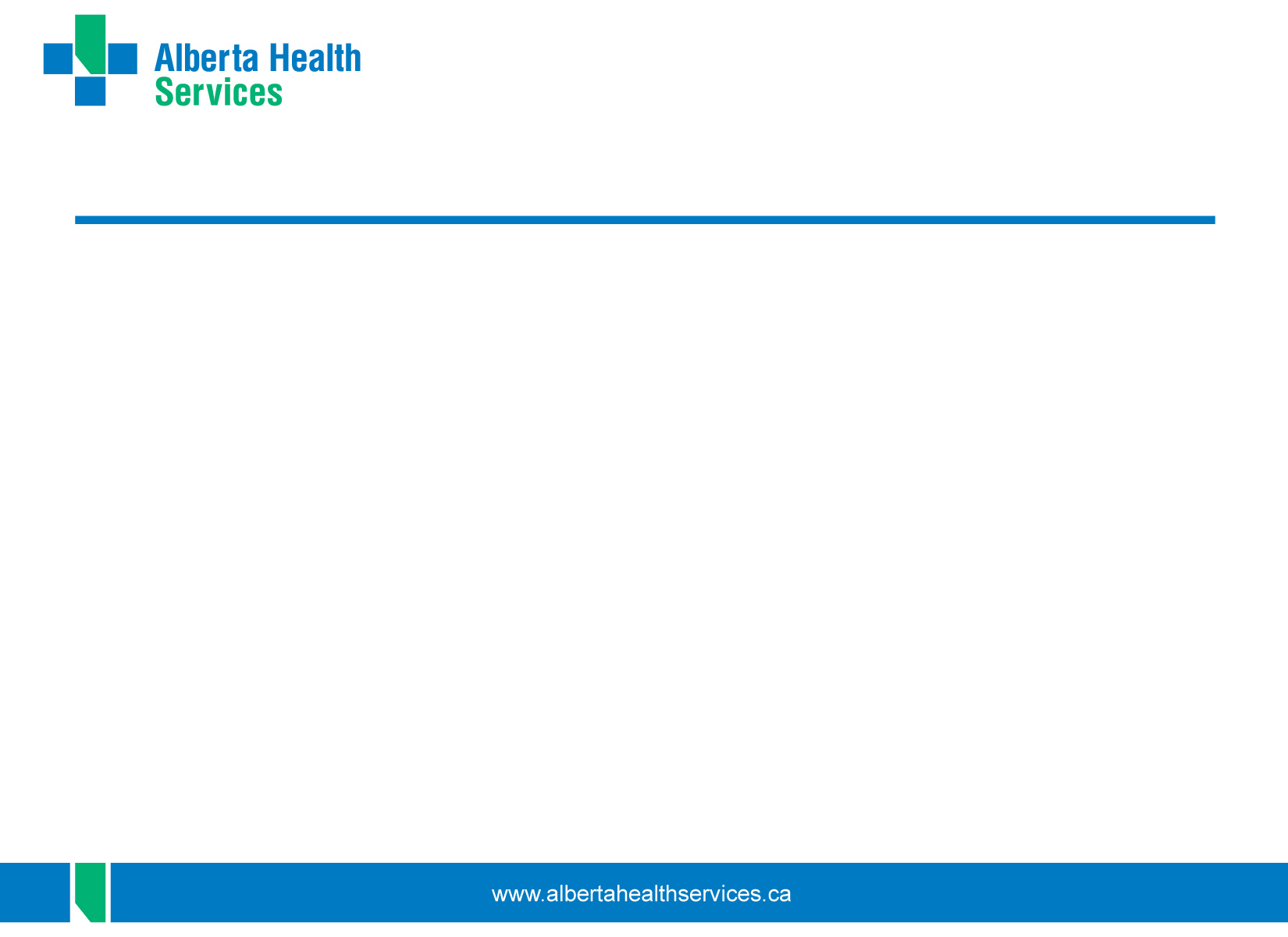 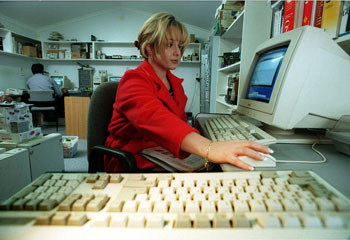 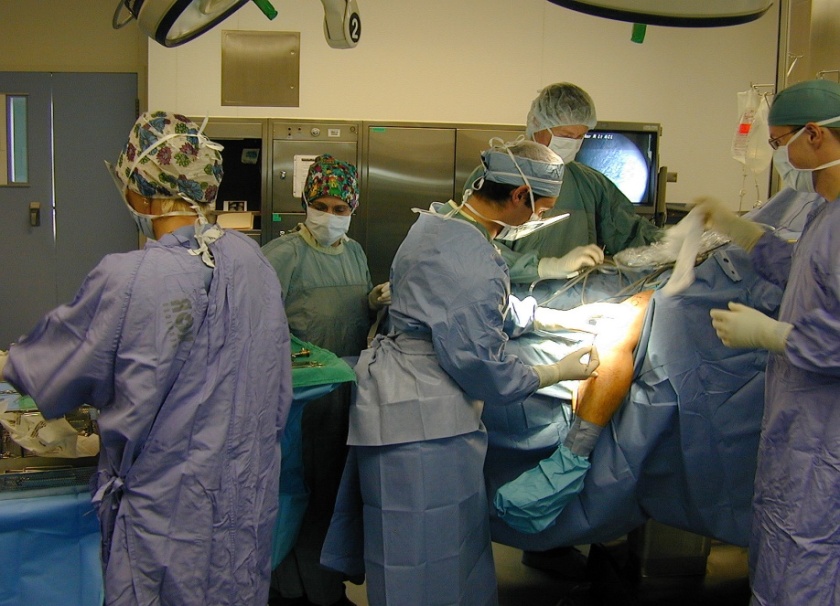 Administrators
Providers
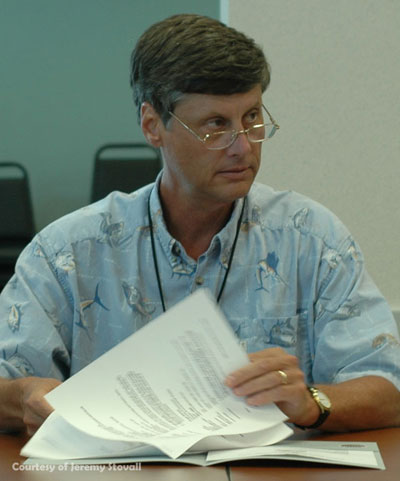 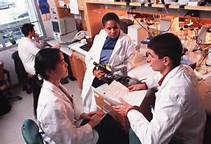 Patients
16
16
Researchers
Policy Makers/Payers
SCN’s For ResearchersIntegrating the four pillars of health researchresearch networks connect, analyze, innovate and export
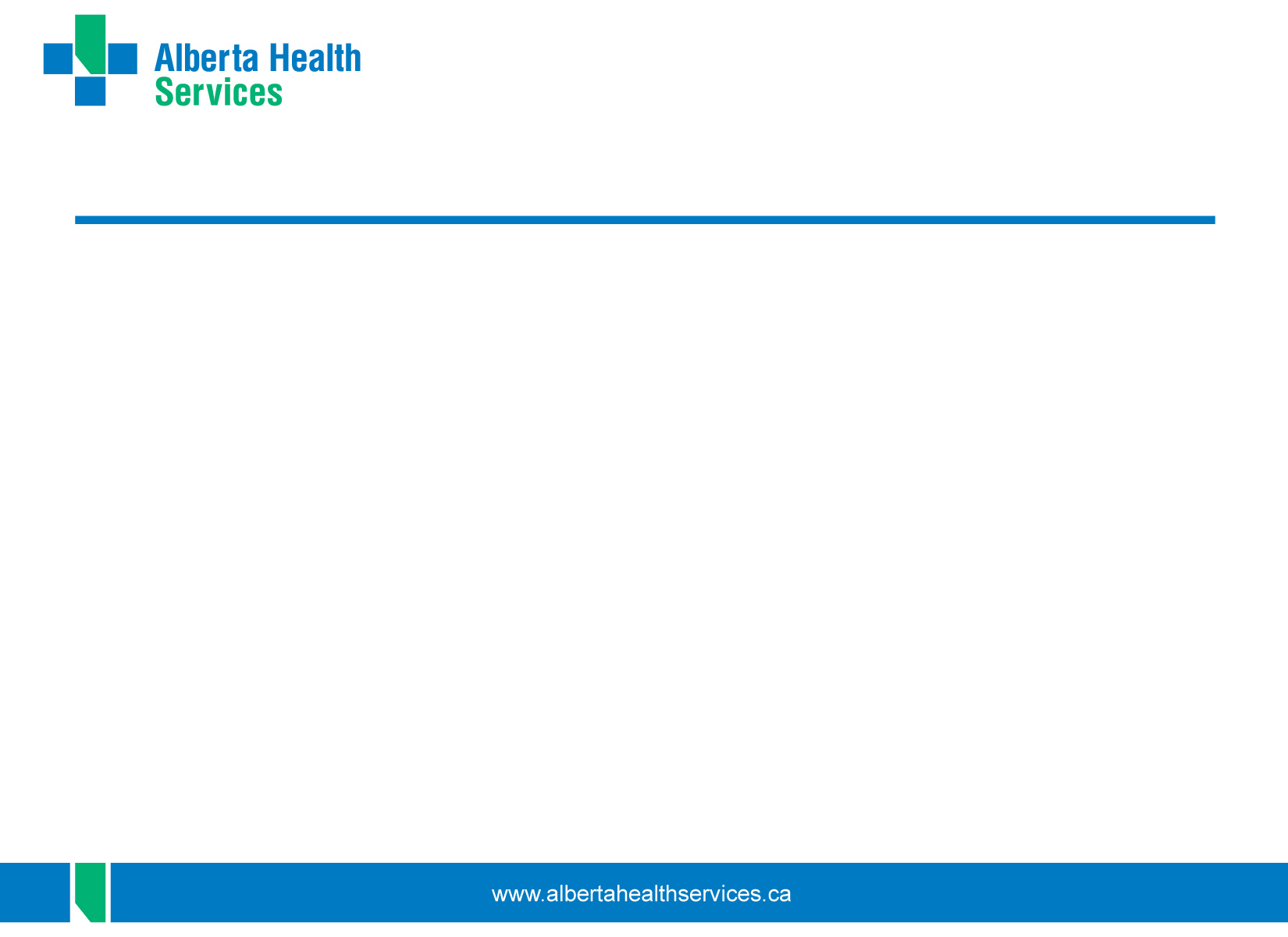 Basic research
Clinical research
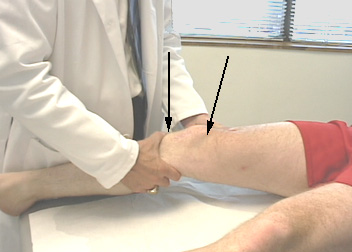 Prevention, Population and Public Health research
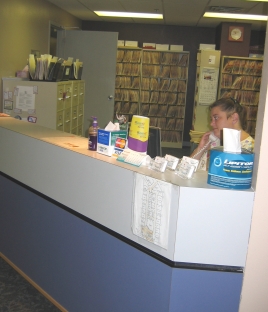 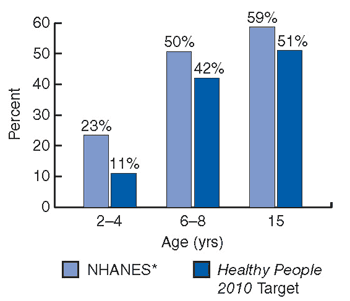 Health systems research
17
17
The SCN’s can Address
Translational Gaps in Research Uptake
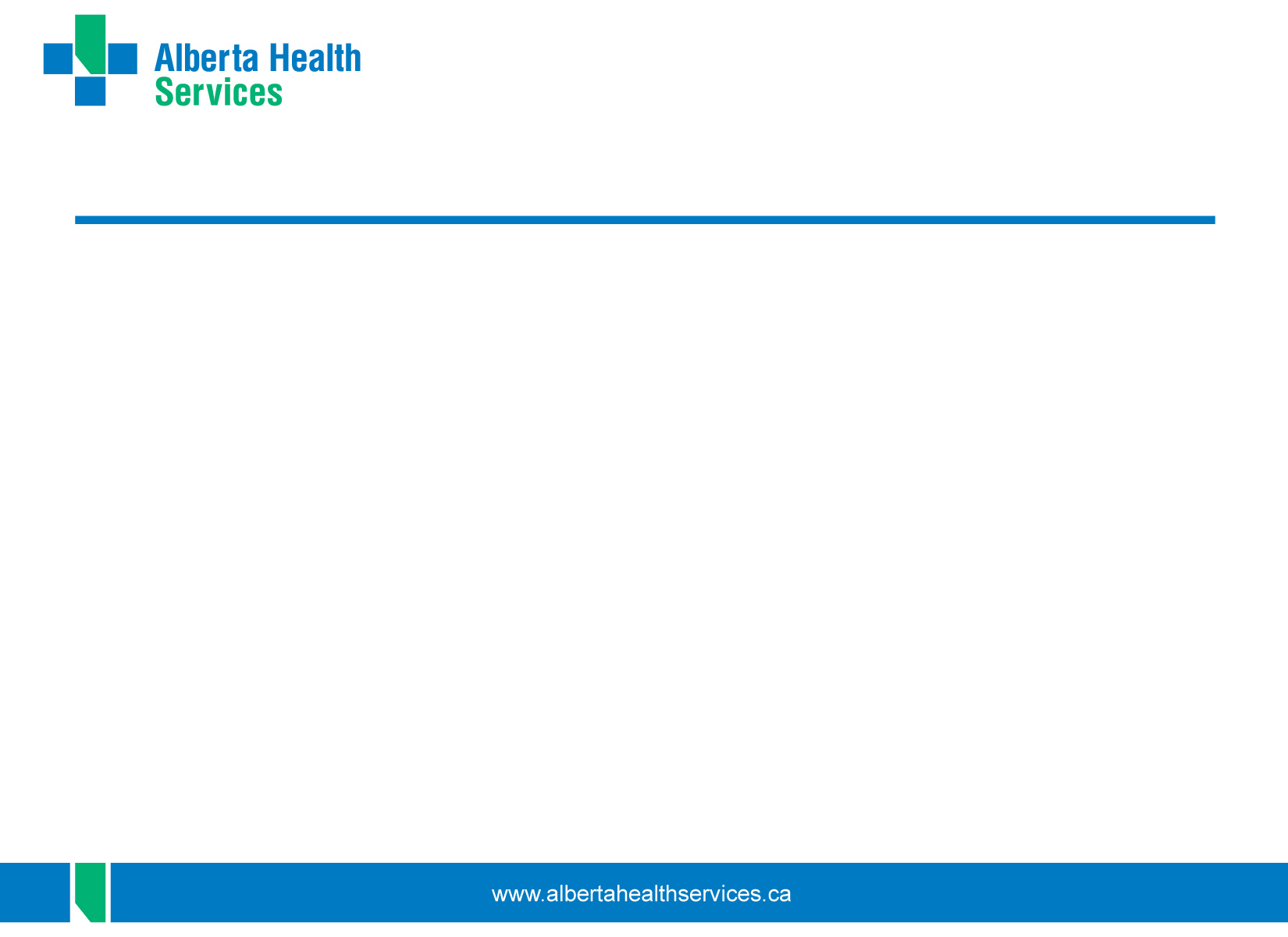 Gap 1….
Aka
“The Valley of Death”
Gap 2
Biomedical
Research
Gap 3
Clinical
Science &
Knowledge
Clinical
Practice &
Health Decision
Making
Community
Based
 Practice
18
18
The Best ‘Knowledge Translation Networks’  with engaged end-users (clinical, policy, public, etc)
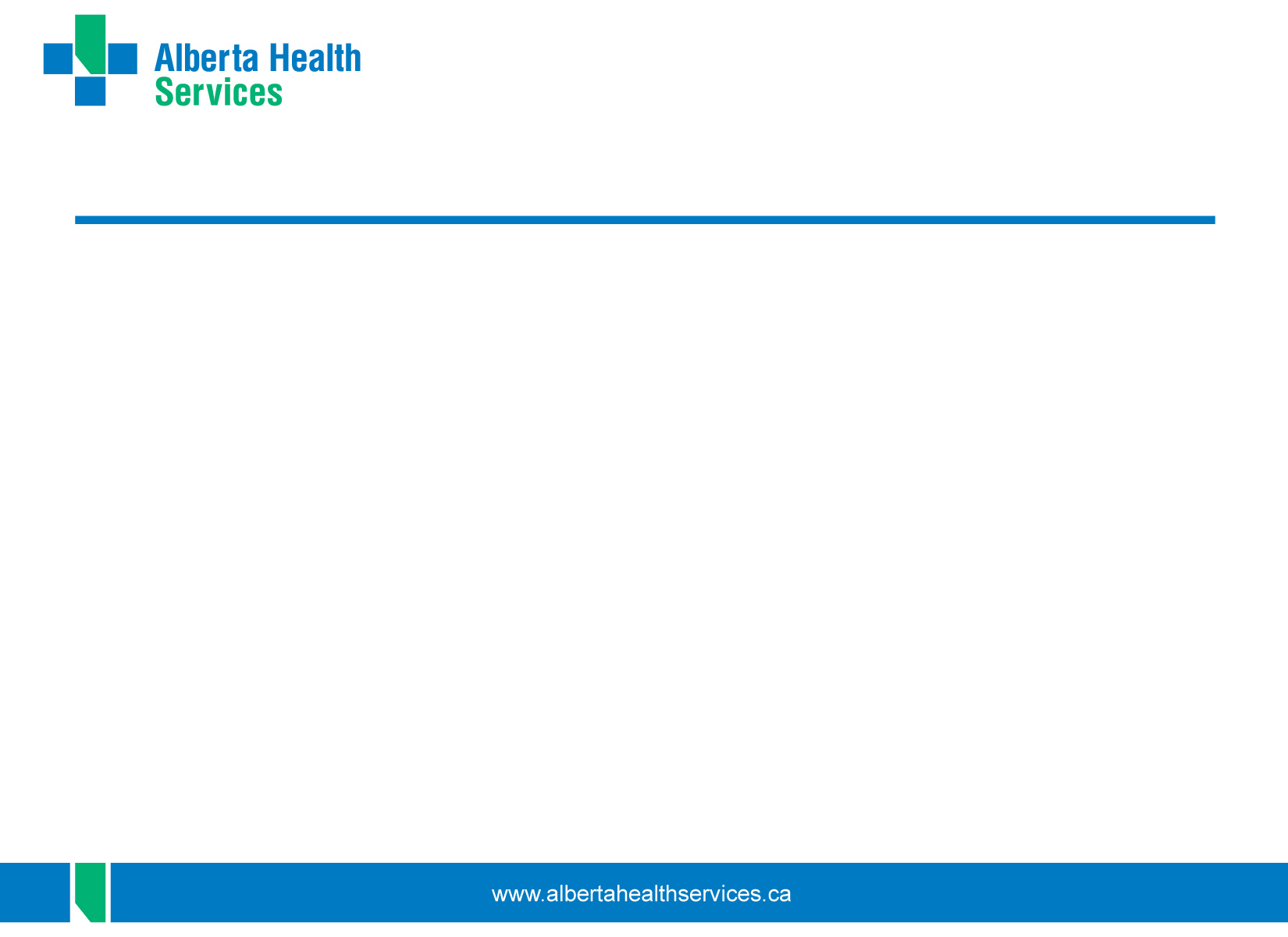 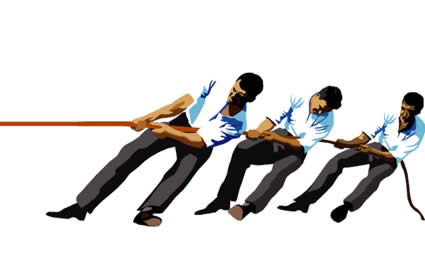 New Knowledge/
Innovations
Users of Knowledge
The Researcher
On the same team
19
19
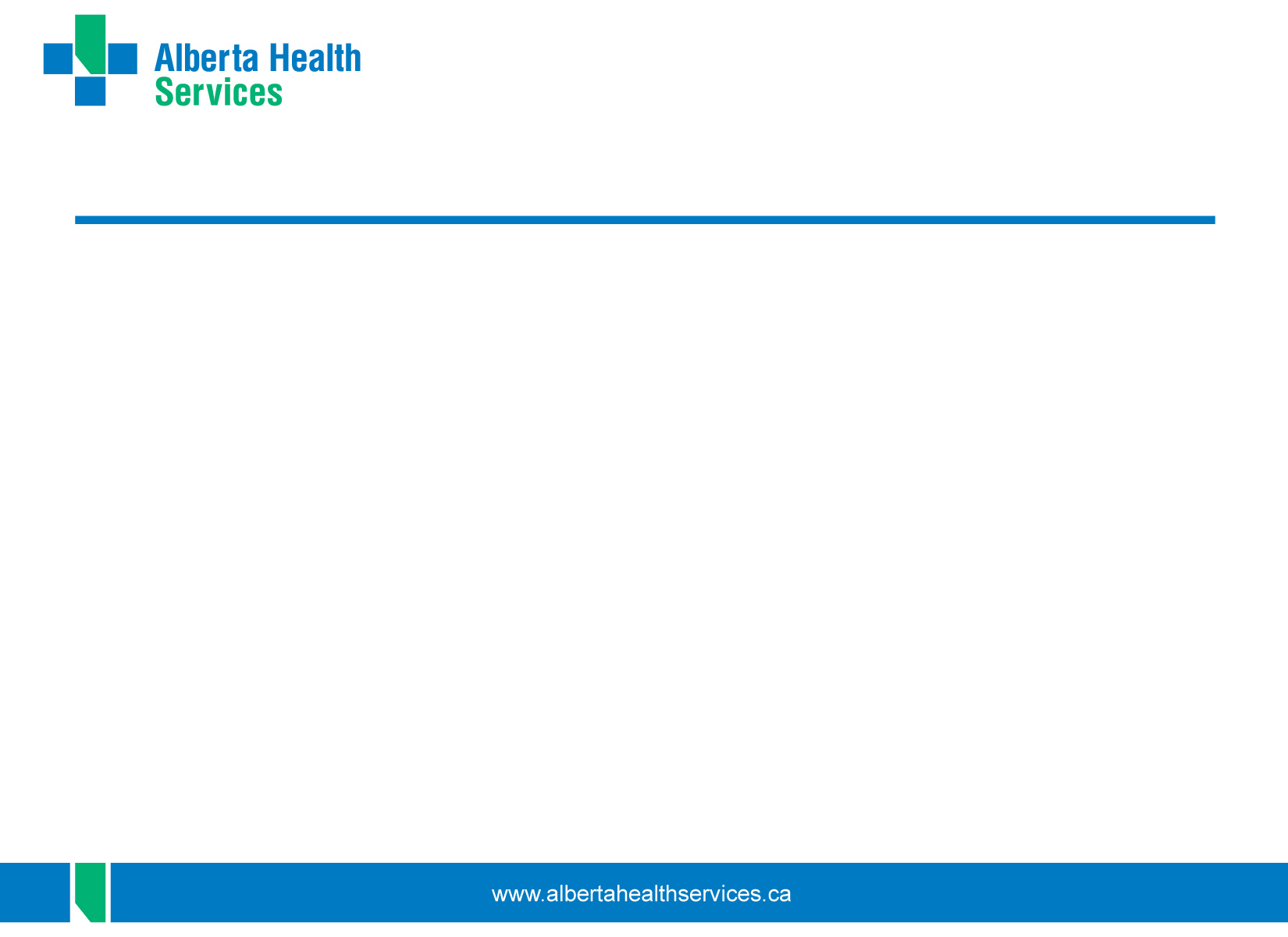 Highly Qualified People = Key collecting and analyzing linked data
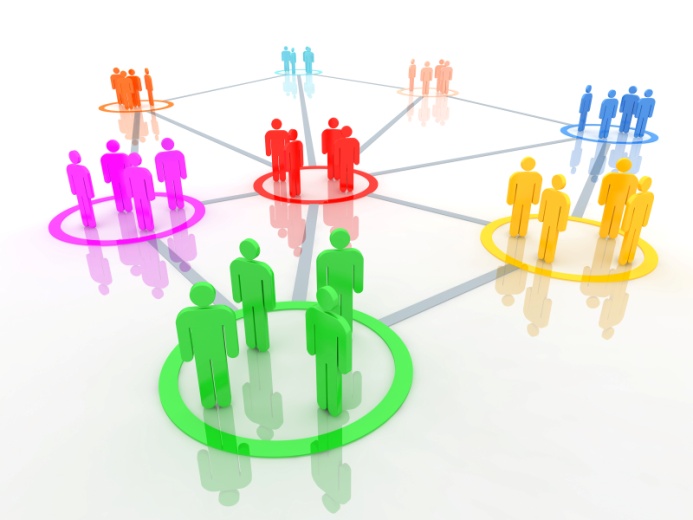 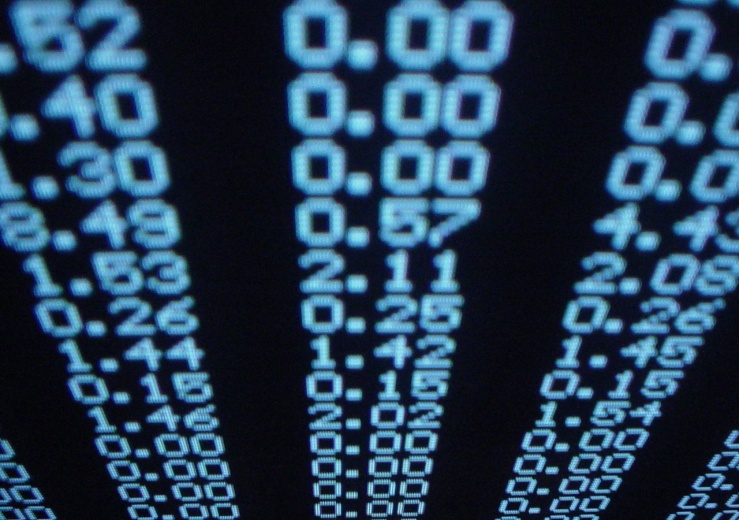 Biggest Research/Innovation Opportunities  
Provincial Networking with Partners (leverage)
Easy and Rapid Data Access
 Exceptionally High Quality Data 
Linked and Analyzed Data 
@ Low Cost
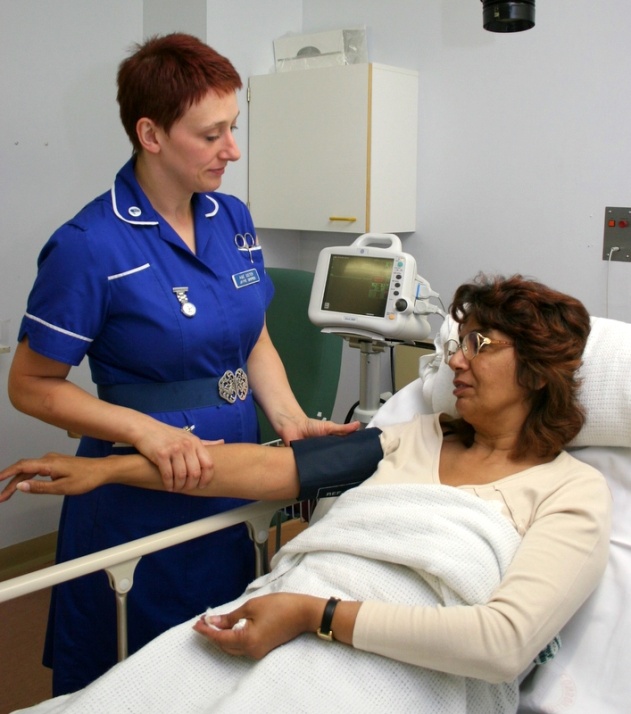 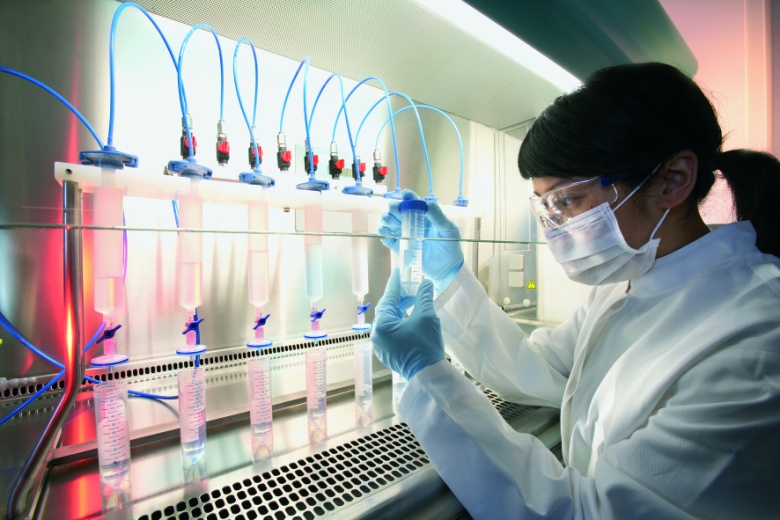 20
20
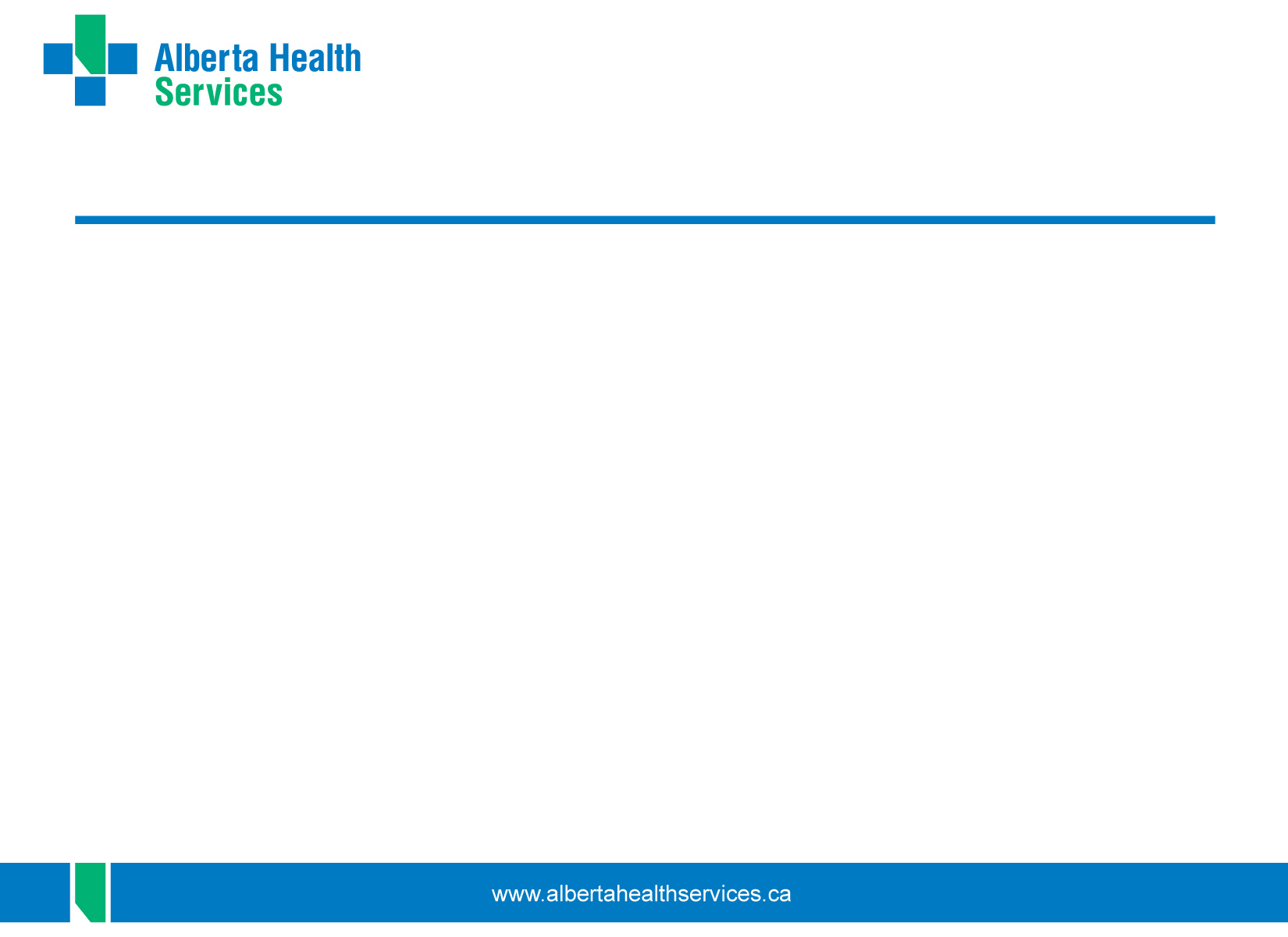 Opportunities
comparative effectiveness data will define value for $$
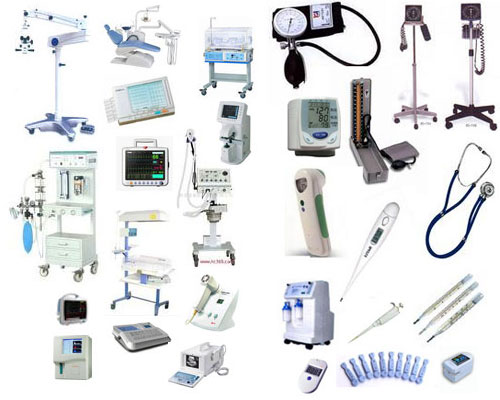 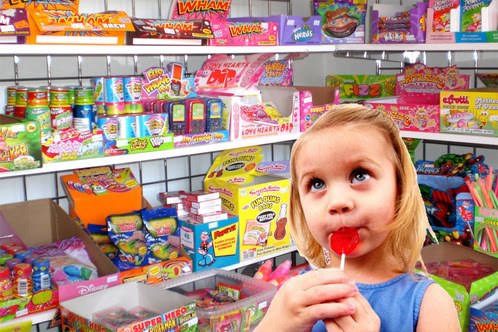 21
21
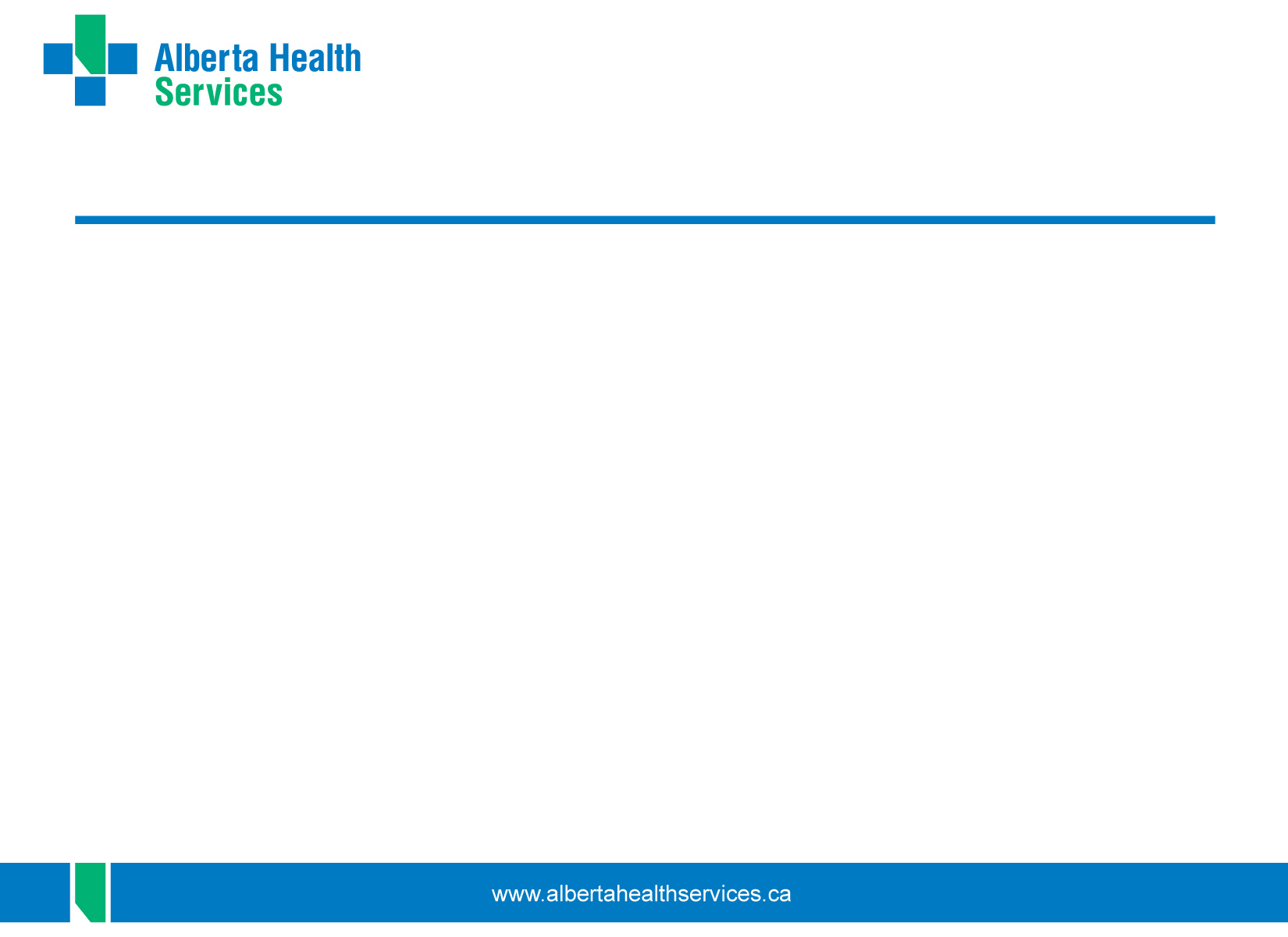 Other Opportunitiesdata to inform personalized medicine
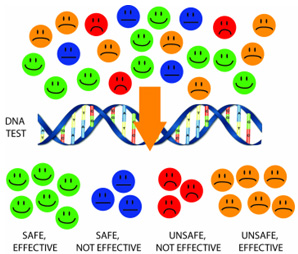 http://www.dh.gov.uk/prod_consum_dh/groups/dh_digitalassets/@dh/@en/
documents/digitalasset/dh_132382.pdf
22
22
Research and Innovation: Key enabler to achieving the highest performing health system
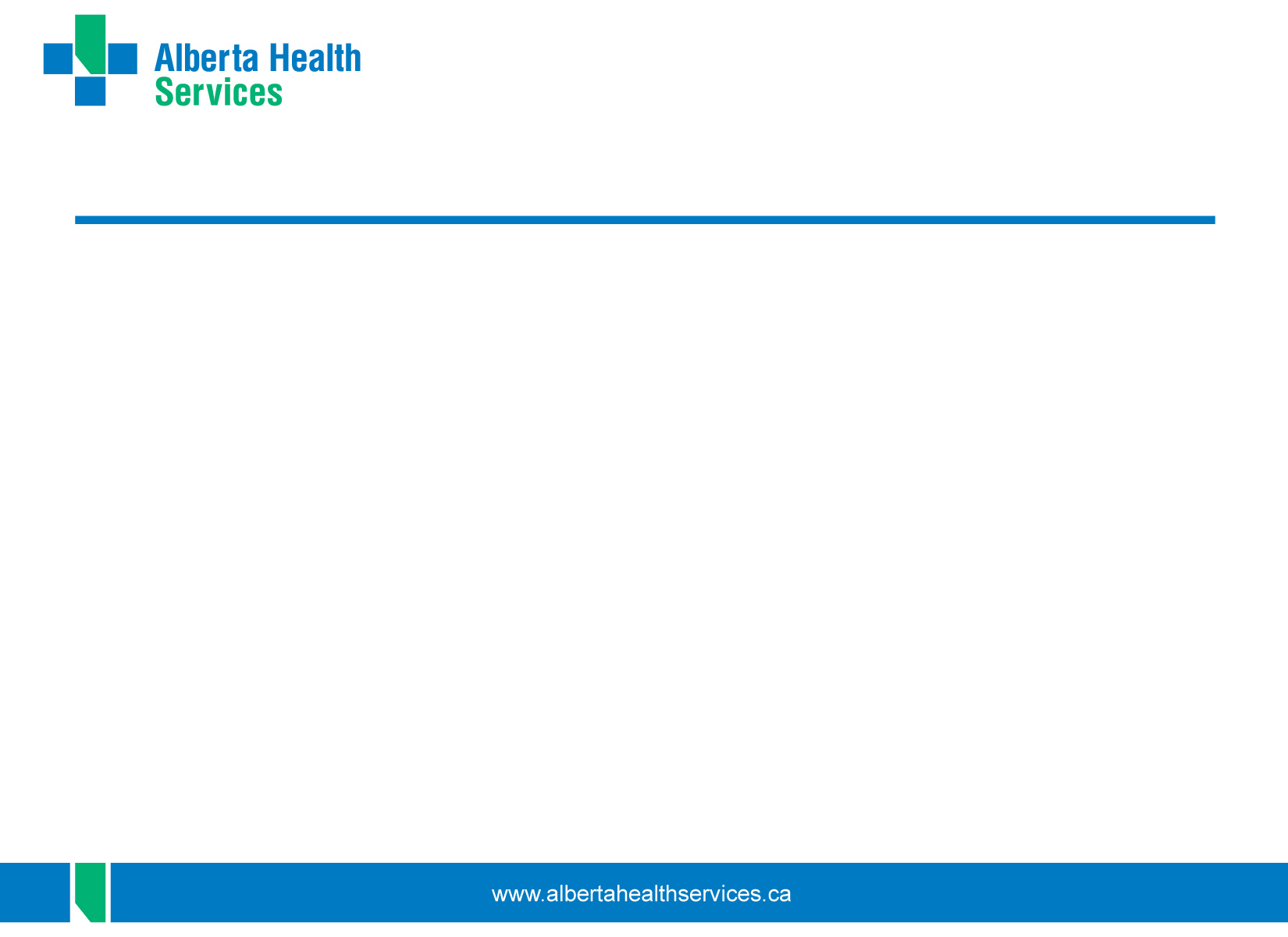 Alberta Health Services (AHS) partnered with the Universities in the Academic Health Network (AHN) enact Alberta's Health Research and Innovation Strategy (AHRIS) in order to achieve: 

improved health for Albertans
evidence-informed health care across the province 
a sustainable health care system from the direct and indirect economic benefits of these approaches
23
23
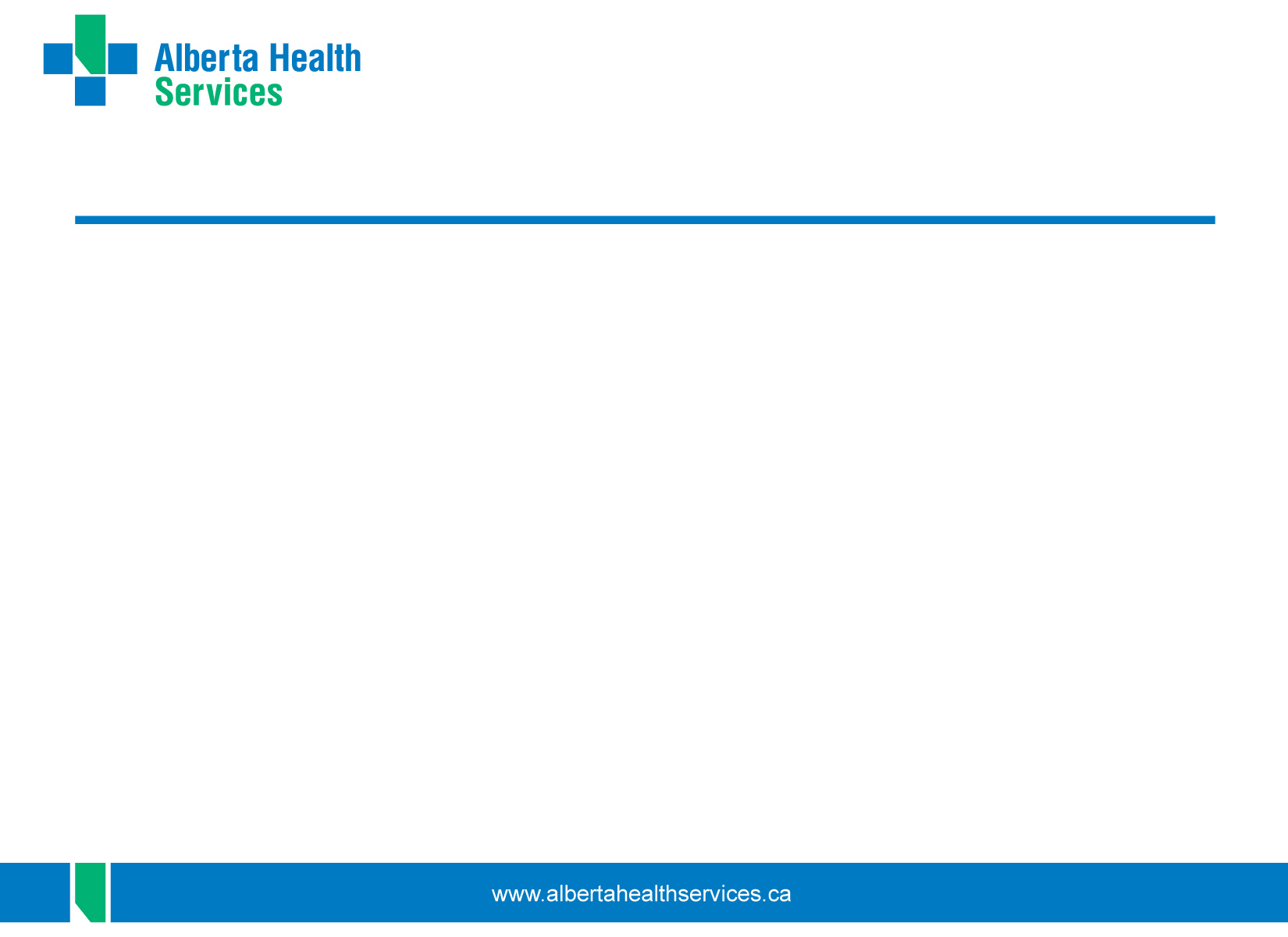 Research and Innovation Priorities for Alberta
Skilled People/Innovation Platform/Knowledge Translation
Test new ideas 
Translate new strategies to improve acute care and CDM
Improved and completely linked Health Informatics Capability in order to mine data for innovations 
Enhanced Clinical Trials Program
Provincial Biobanking and “Alberta Genomics for Health” Plan
Targeted technology and product development
Personalized Medicine
Support centers of excellence and networks in critical disciplines
24
24
Research and Innovation: Key enablers to achieving the highest performing health system
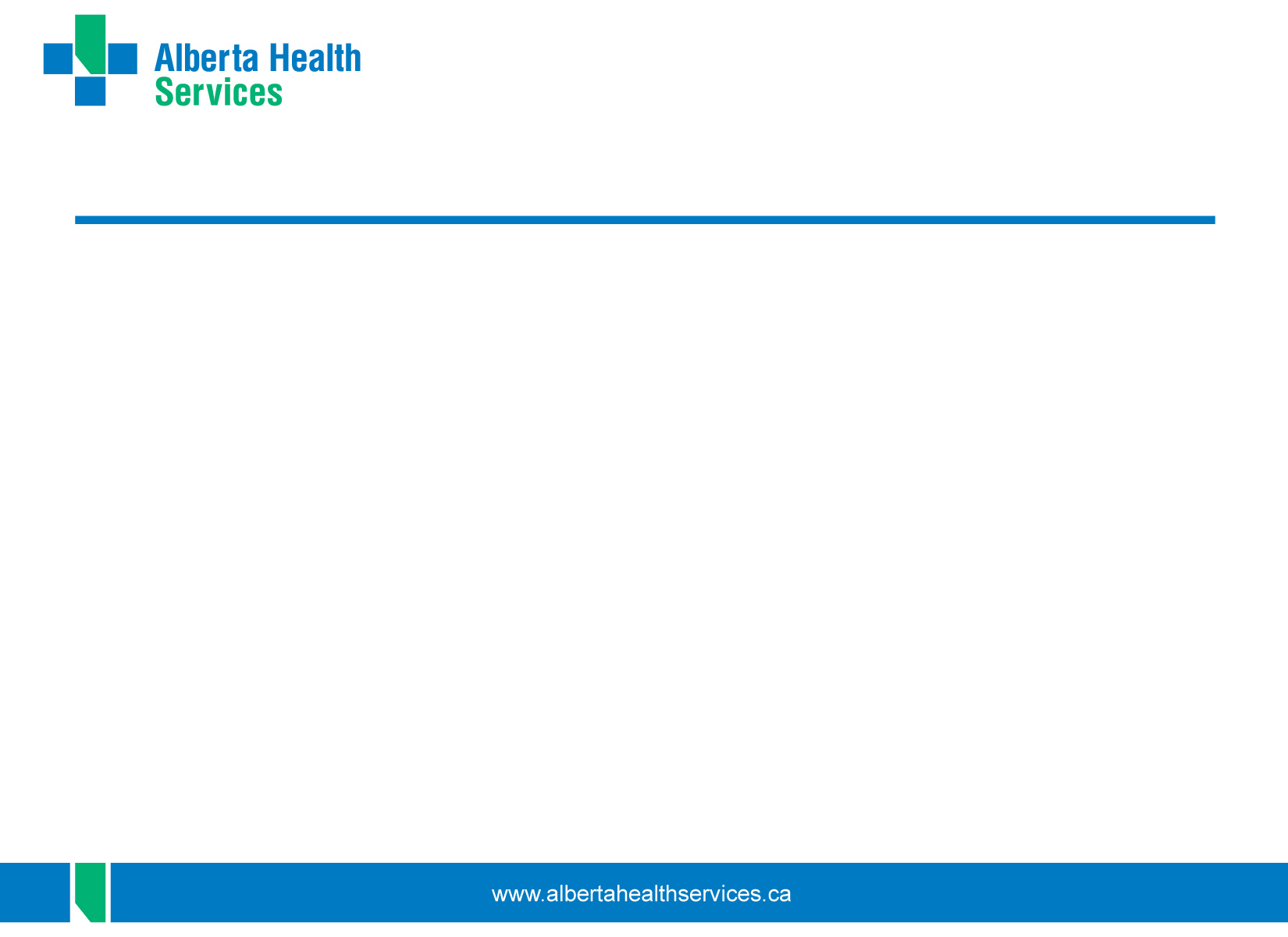 Align AHS within the Alberta Health Research Policy Framework 
Map to Alberta's Health Research and Innovation Strategy 
Measure impact of Research, Innovation and KT 
Build Stronger Partnerships
Academic Health Network (AHN) and AIHS
Physicians and other clinicians 
Attracting research and innovation partners to Alberta 
Industry
Maximize Value of Health Care System Resources 
Leverage AHS Resources with Partners 
Further develop and link high quality data
25
25
Research and Innovation: Key enablers to achieving the highest performing health system
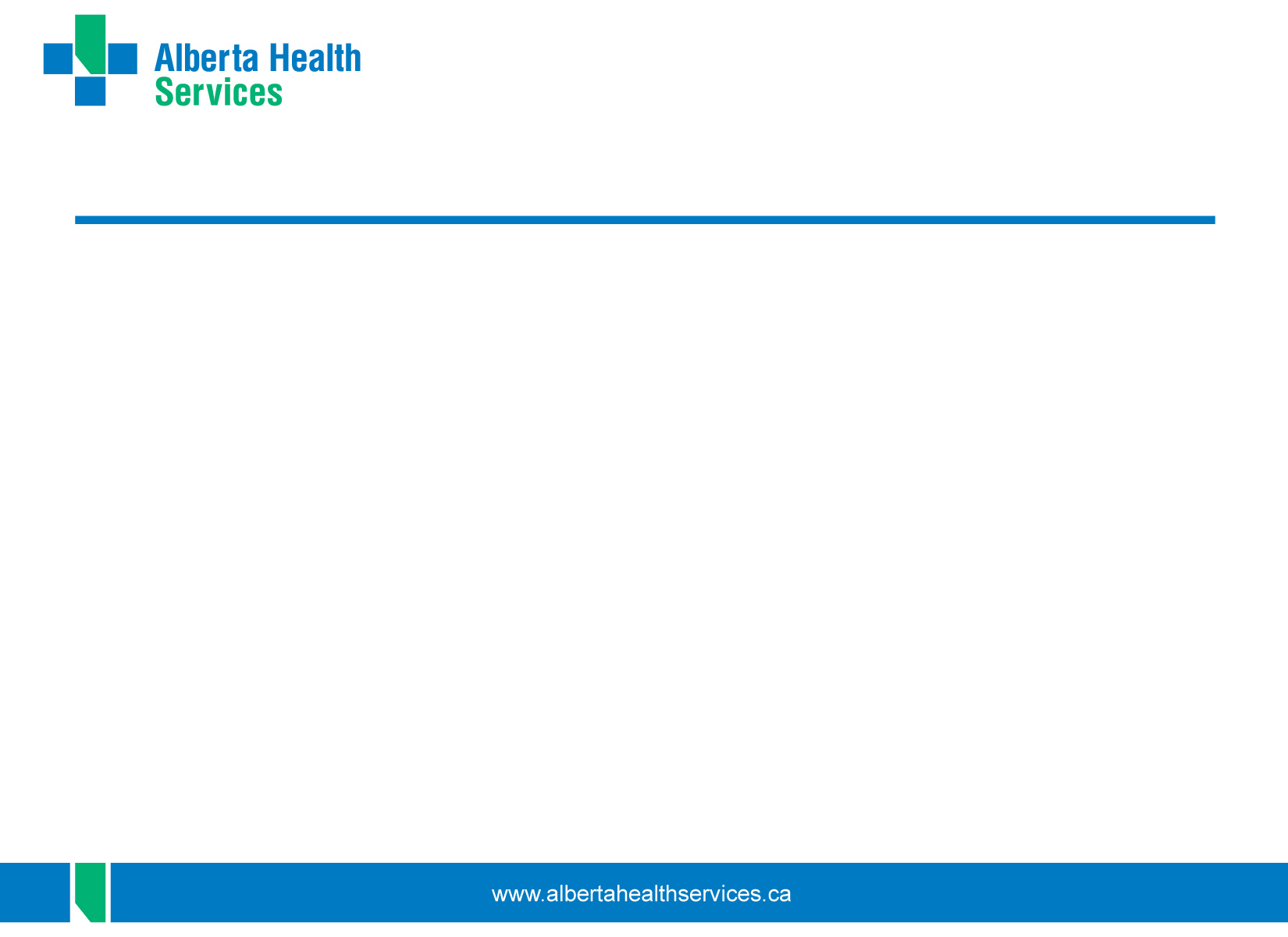 4. AHS Resources as an engine for research
QI and System Sustainability supported by excellent research 
Prioritizing, Funding and Measuring Research in AHS 
Start Small with High Impact Studies; seed capacity 
5. Create a culture of research and innovation in AHS 
Strategic Clinical Networks as Provincial Mechanisms 
6. Incent Research of High Value to AHS 
Incenting Strategic and Investigator Initiated Research of value 
Sharing Gains of Research with those who did the work
Awards and Recognition
26
26
Strategic Clinical Networks: Bringing Science and Best Practices Together to Define Next Practicesintegrate to innovate
27
Stars are aligned - now
Thank You